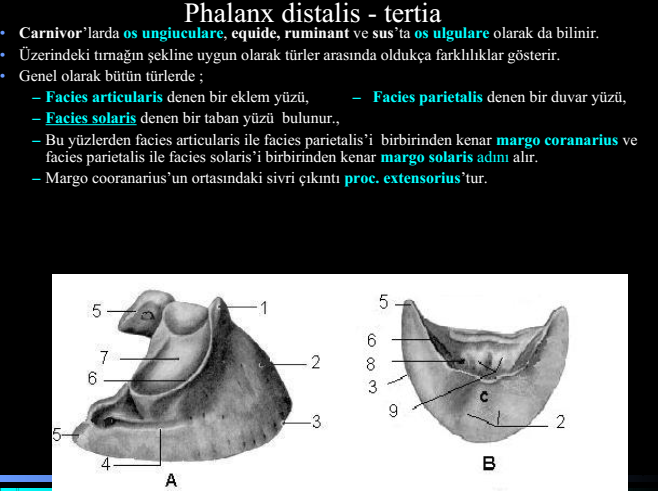 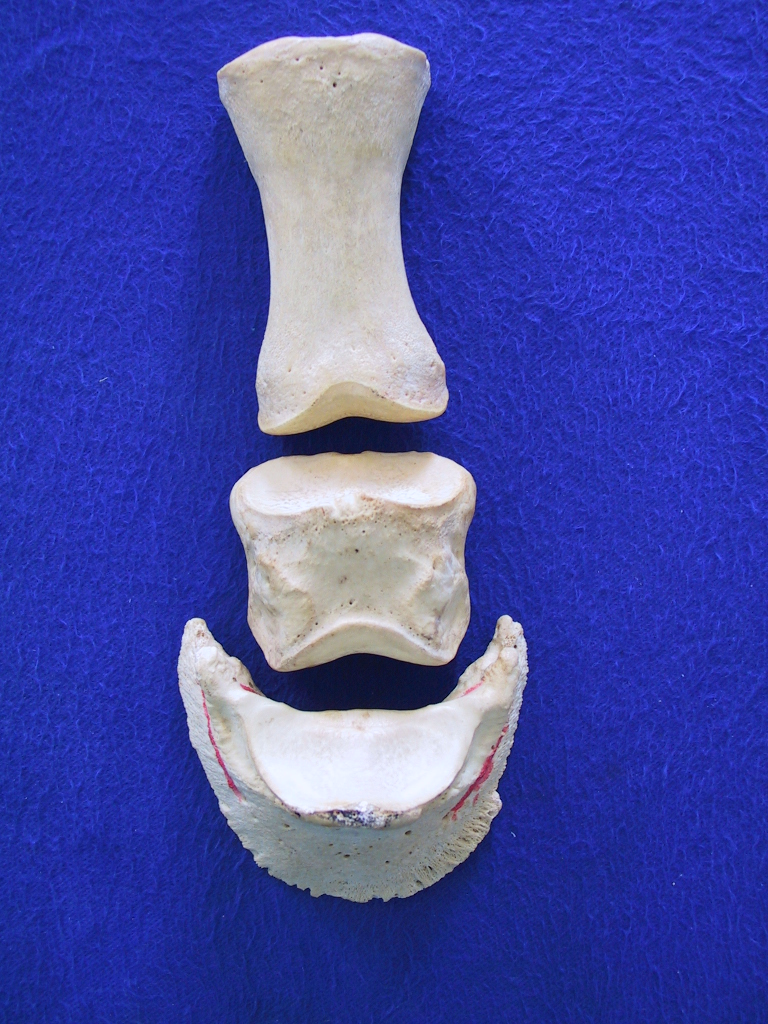 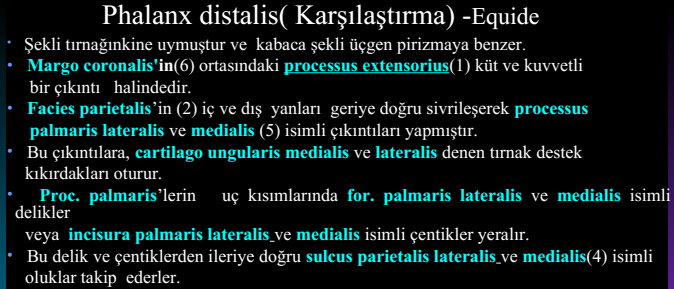 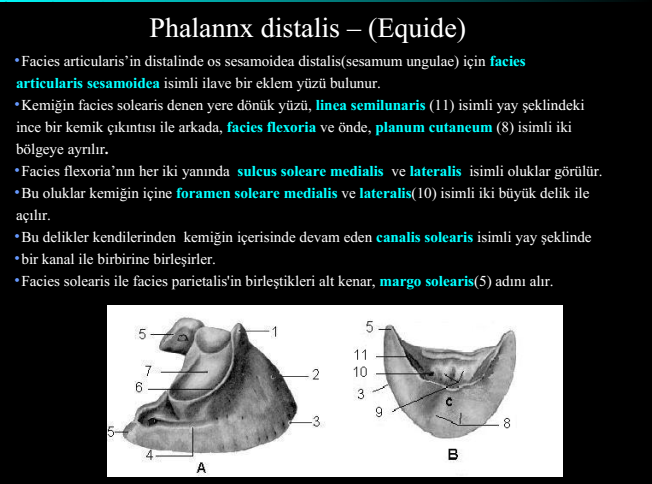 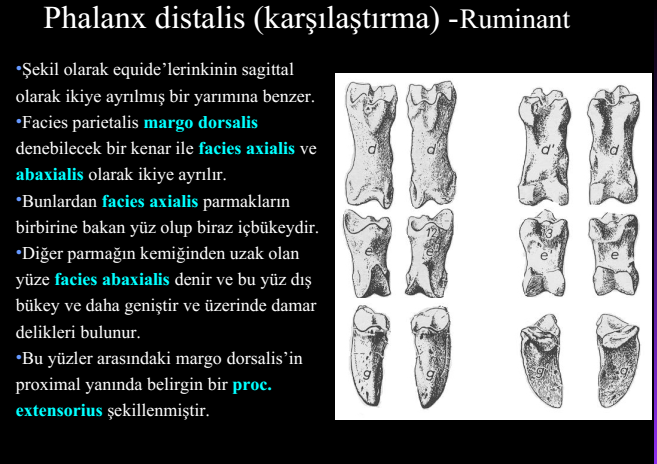 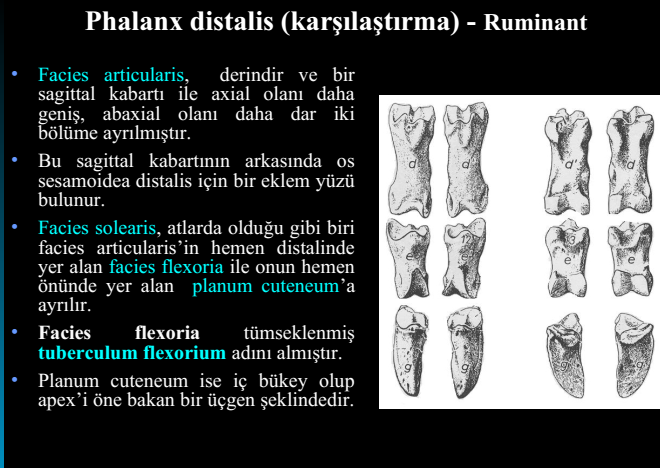 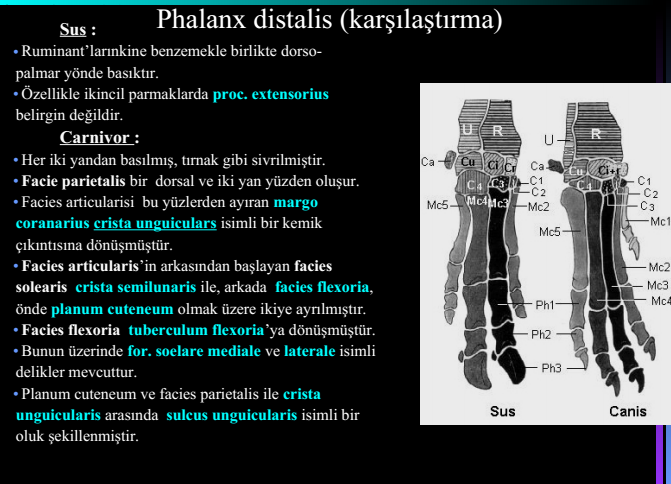 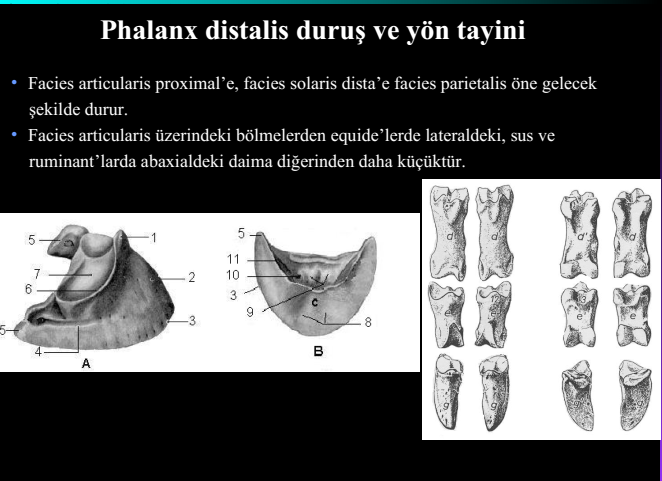 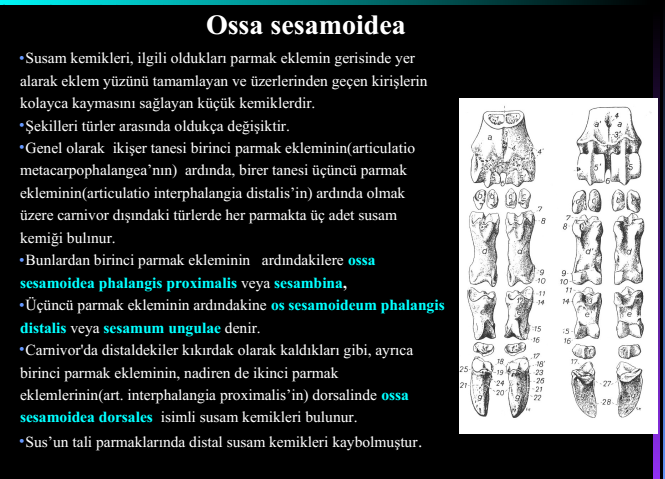 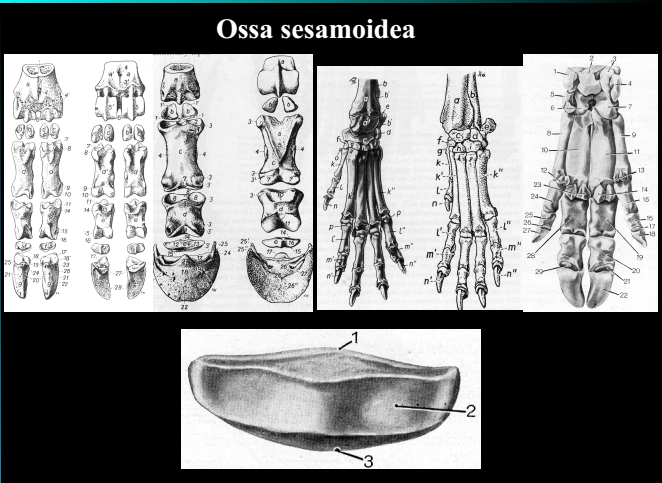 Cingulum Membri Pelvini
Evcil memeli hayvanlarda arka bacak omurgaya cingulum membri pelvini (kalça kemeri)’nin sacrum ile eklemleşmesi ile bağlanır. 
Bu kalça kemeri, üç adet kemiğin birleşerek oluşturduğu os coxae’dan oluşur.
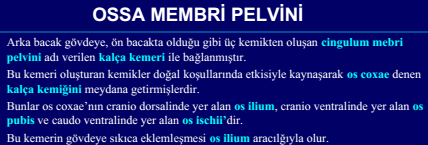 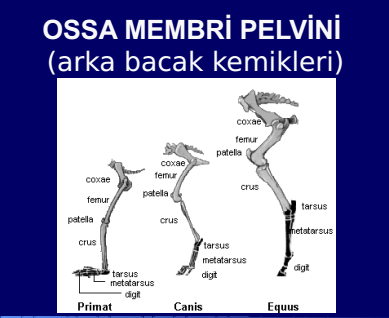 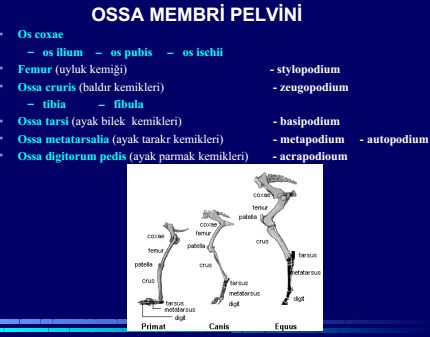 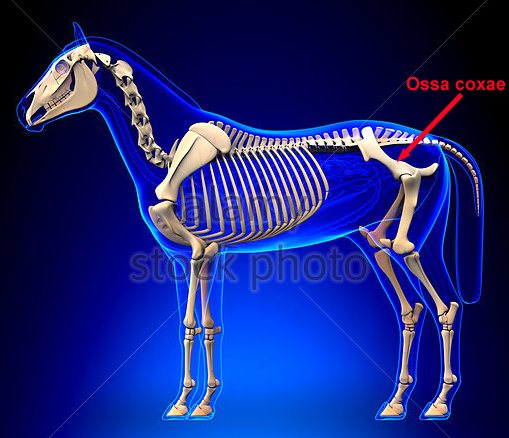 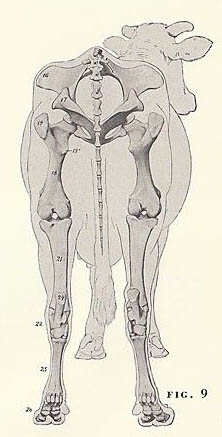 OS COXAE
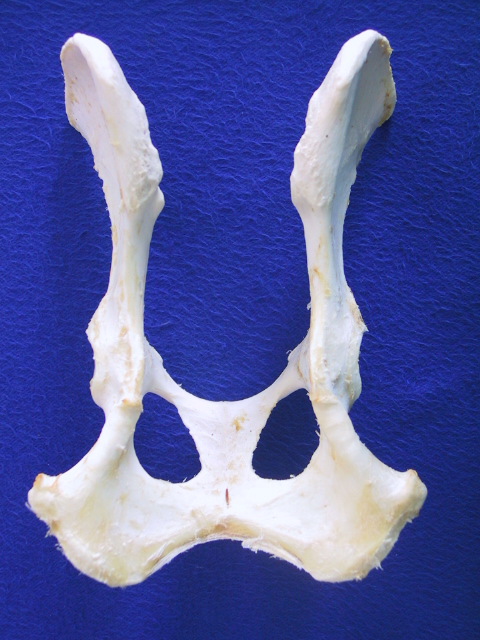 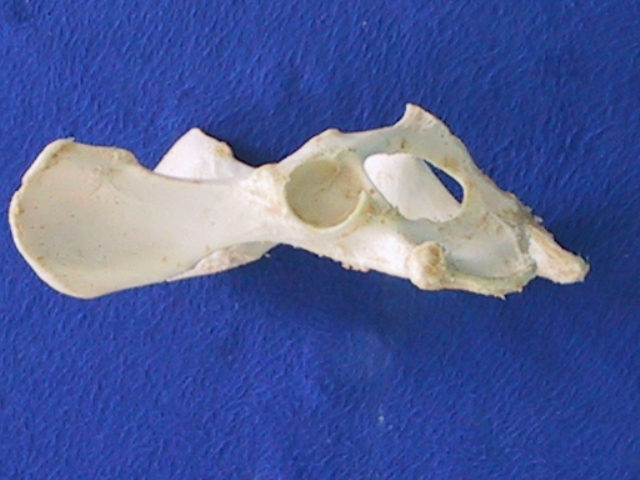 Rontgen Görüntüsü
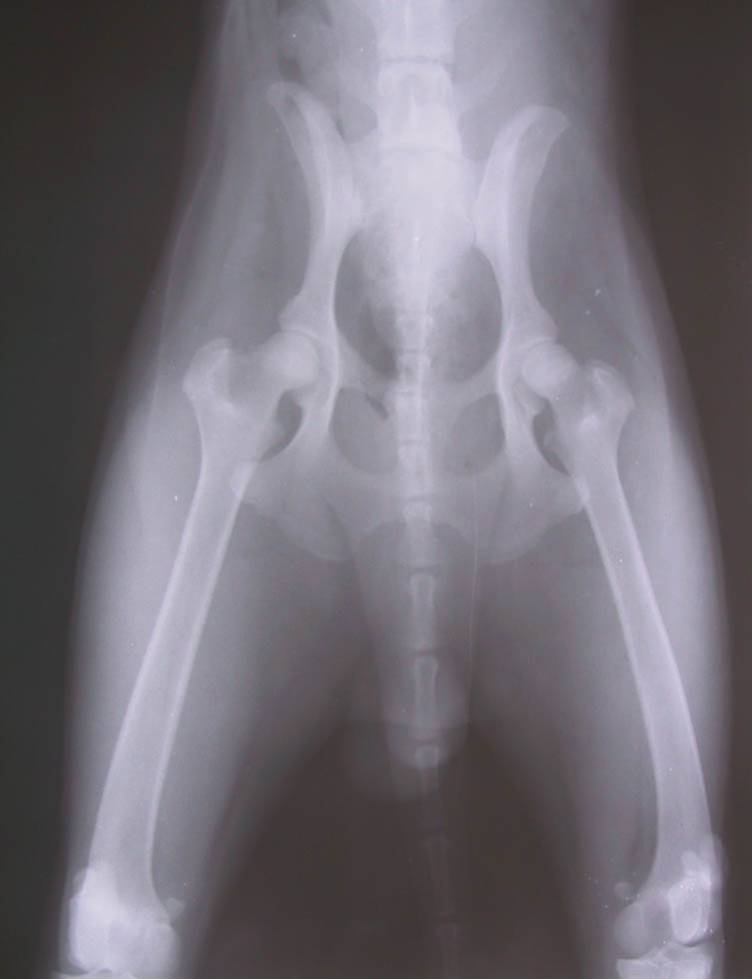 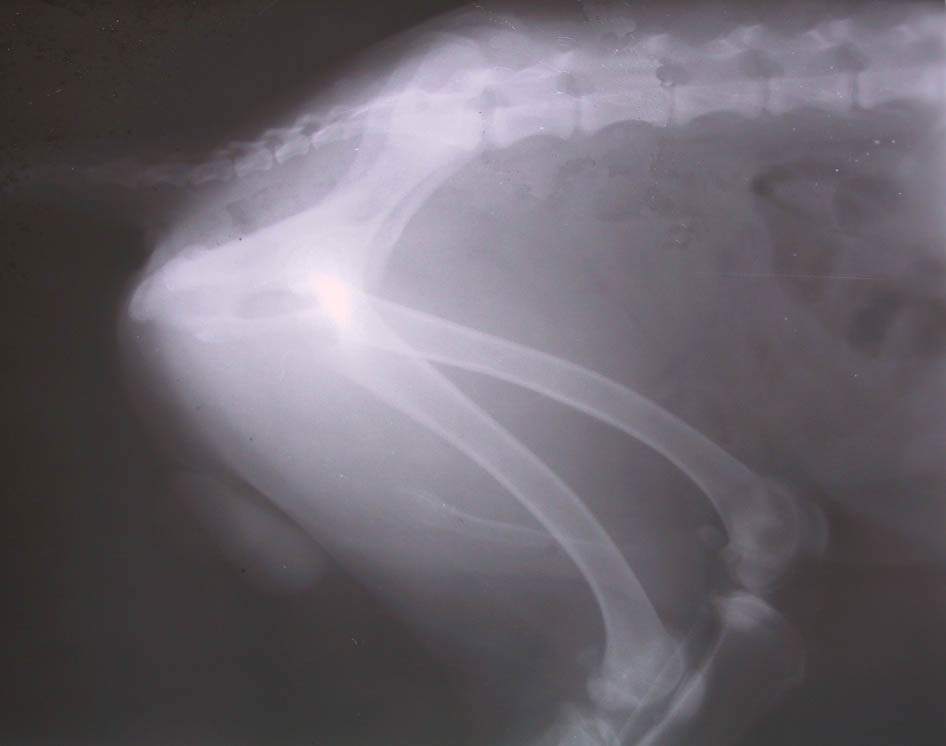 Os Coxae
os ilium 
os pubis 
os ischii
Os Coxae
acetabulum 
 spina ischiadica 
 incisura ischiadica major
 incisura ischiadica minor  
 foramen obturatum
Acetabulum
facies lunata
fossa acetabuli 
incisura acetabuli 
Ligamentum capitis ossis
femoris 
labrum acetabulare
Acetabulum
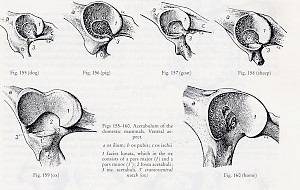 İncisura acetabuli ; carnivor’da geniş, K. Ruminant’ta dardır.
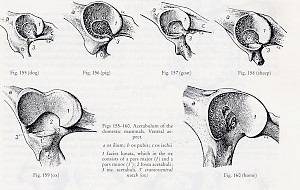 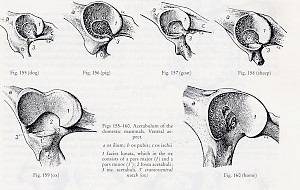 İncisura acetabuli, equidae’de geniş, B. ruminant’ta ise dardır.
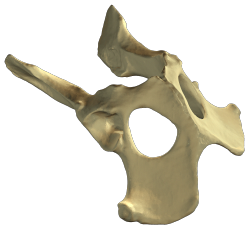 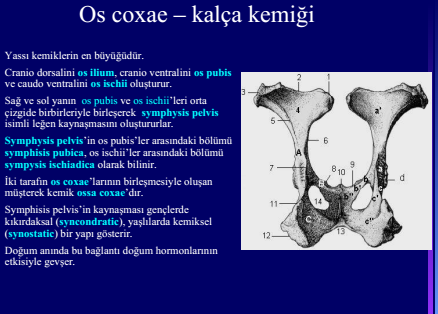 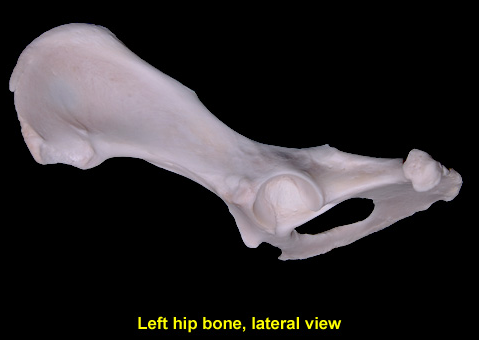 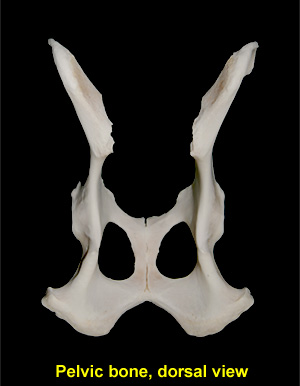 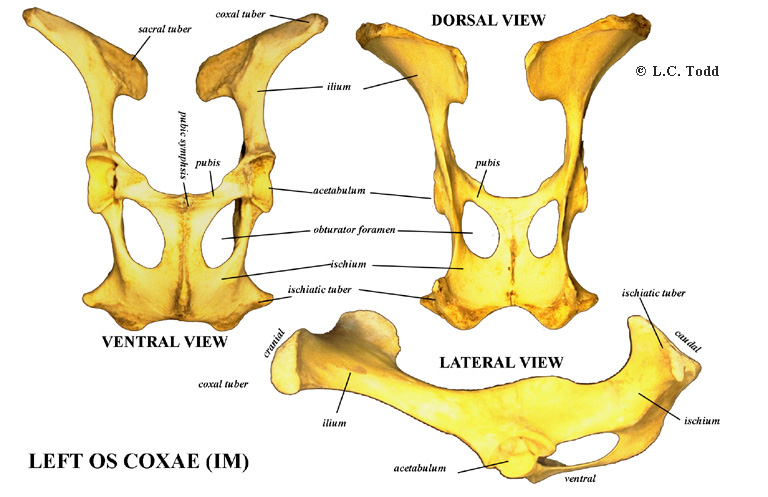 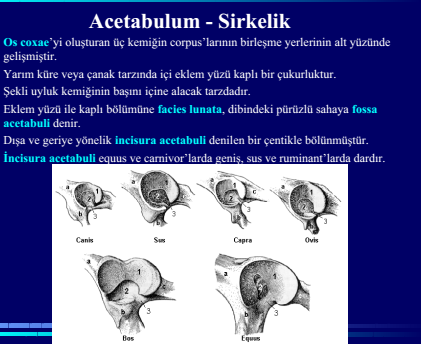 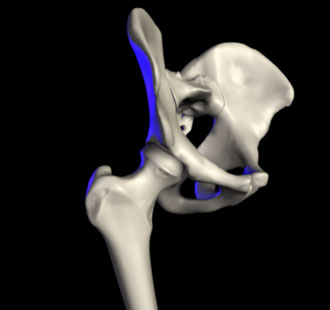 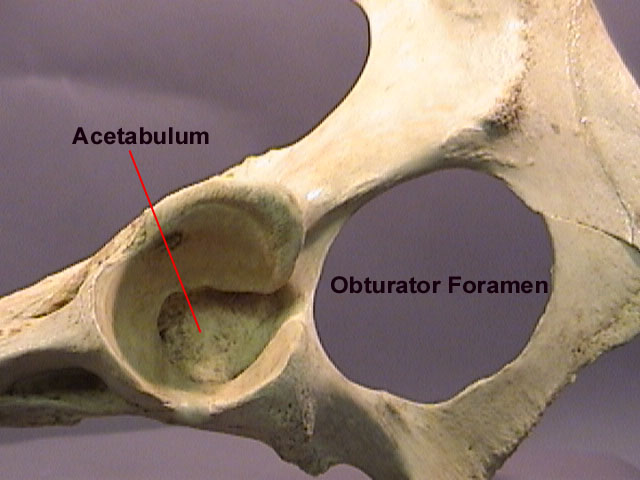 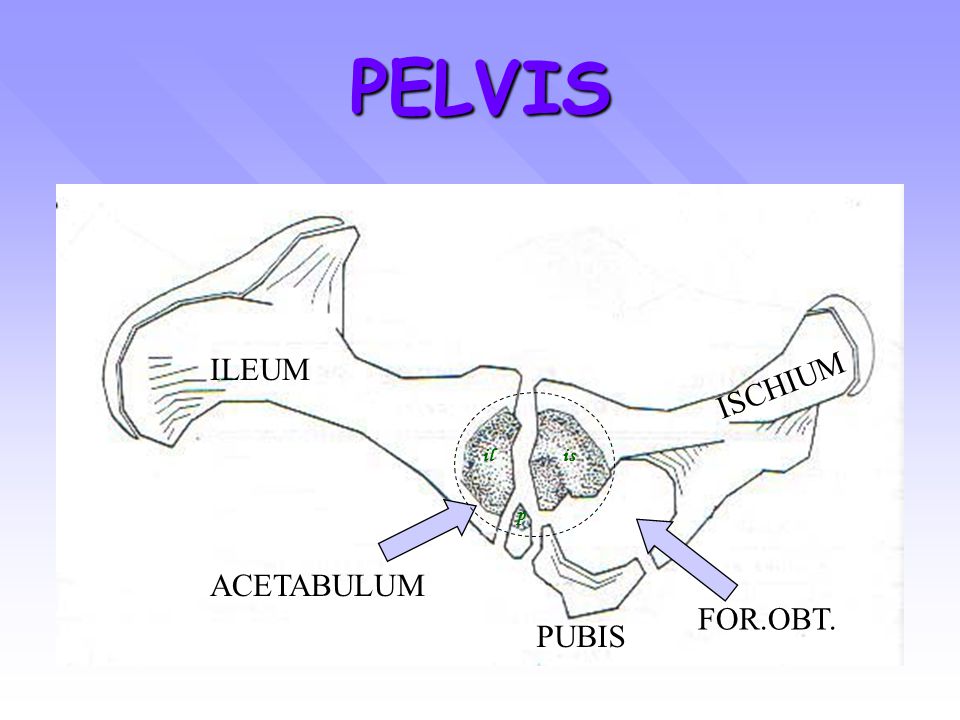 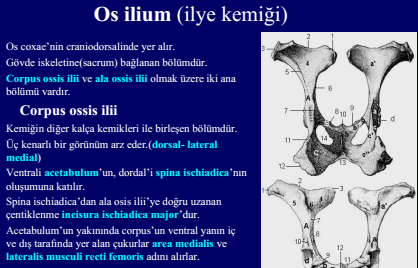 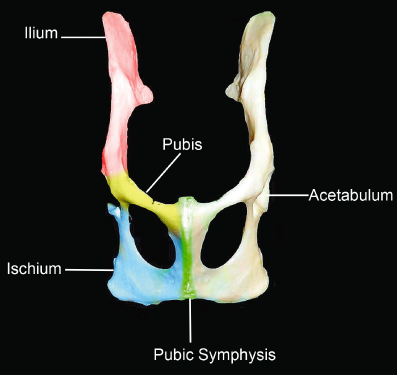 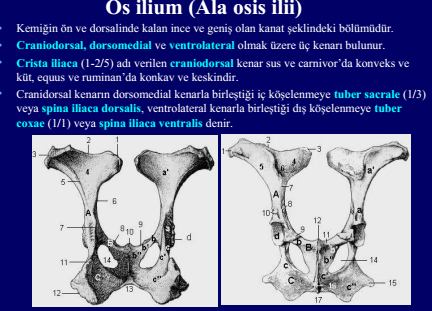 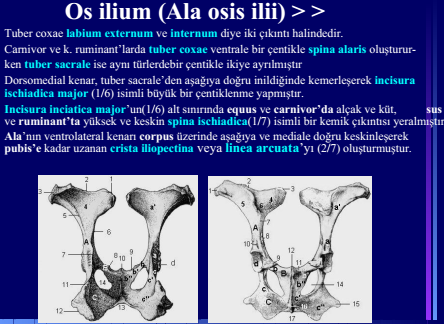 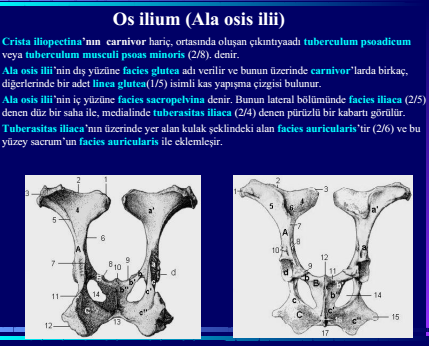 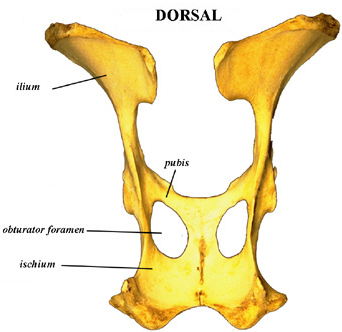 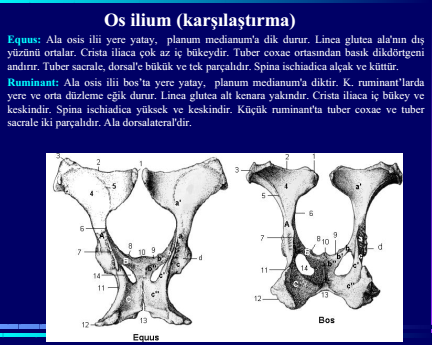 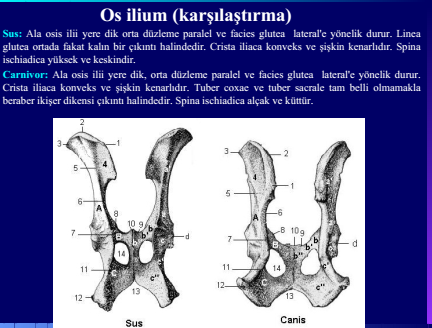 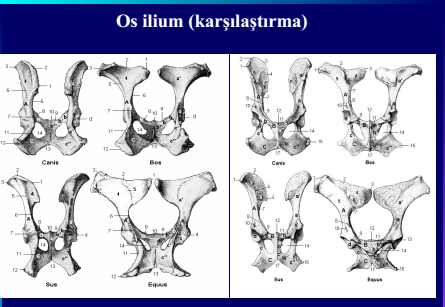 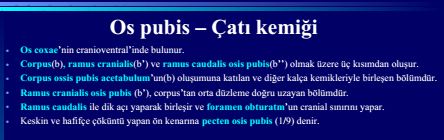 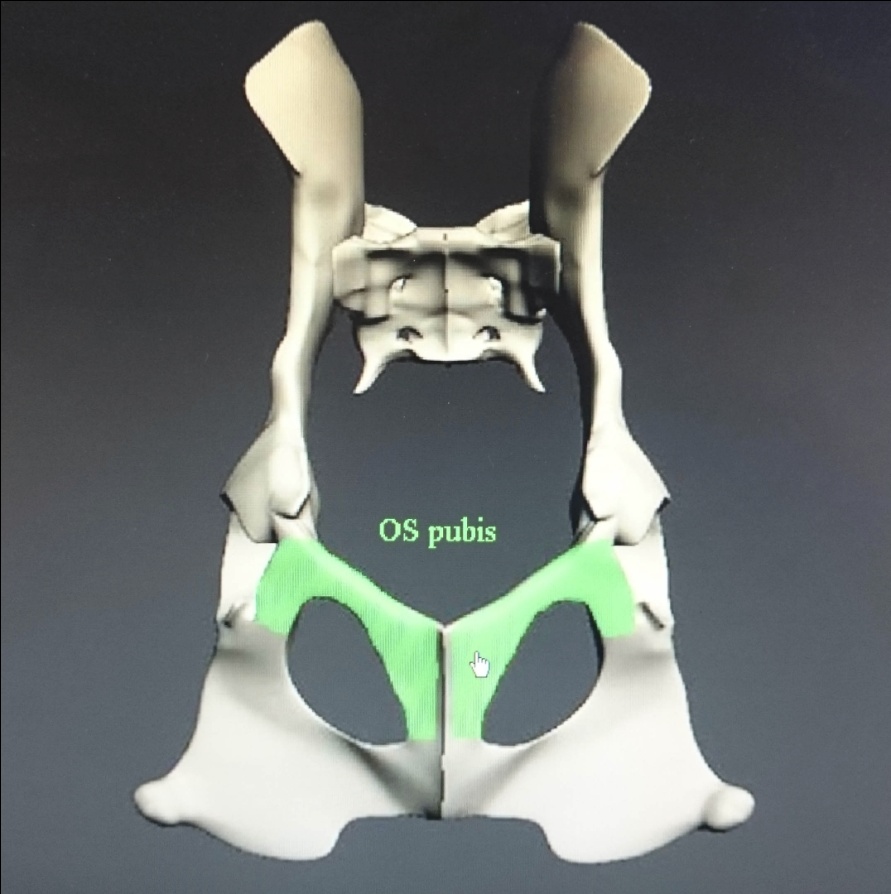 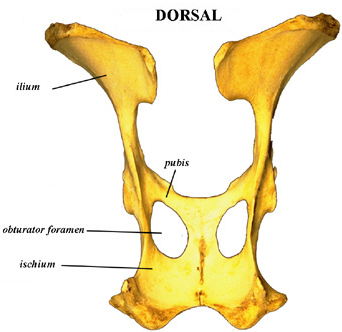 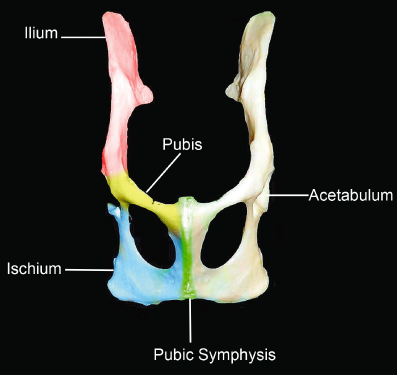 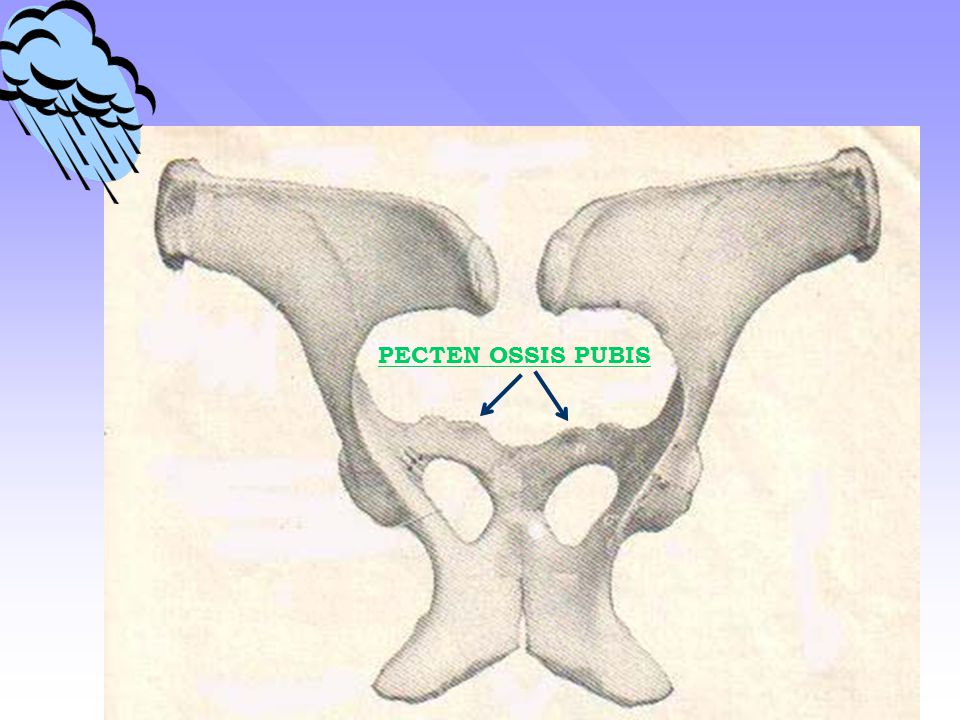 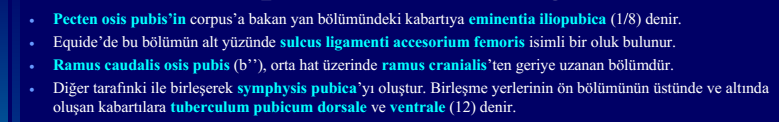 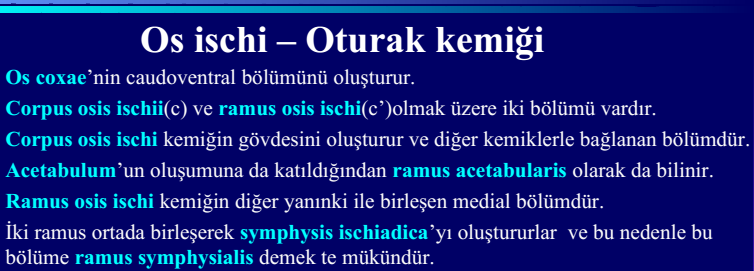 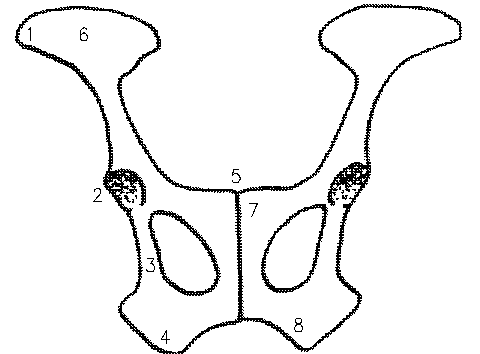 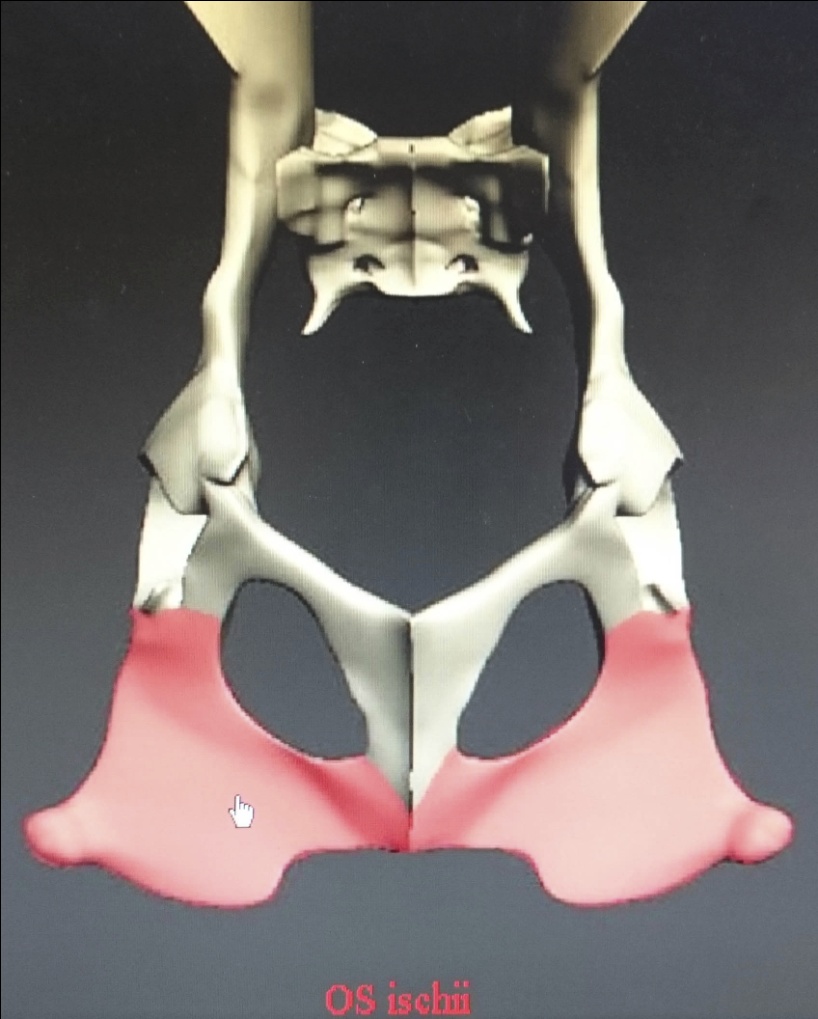 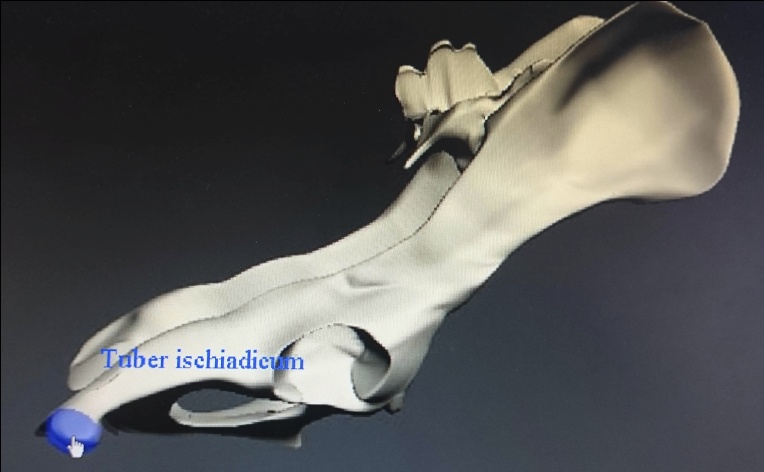 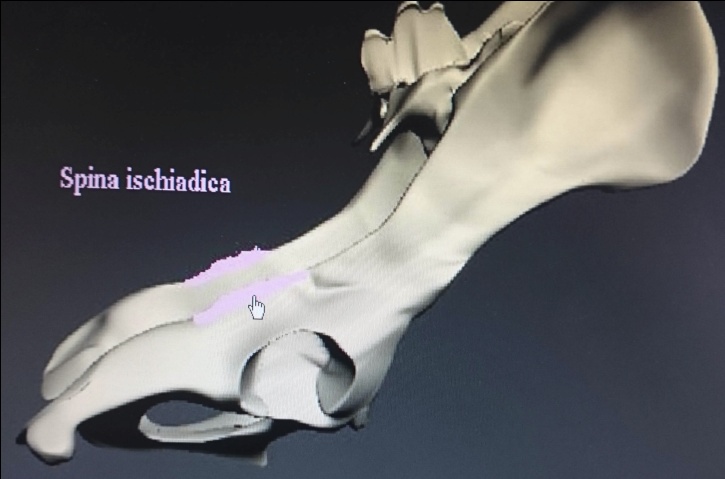 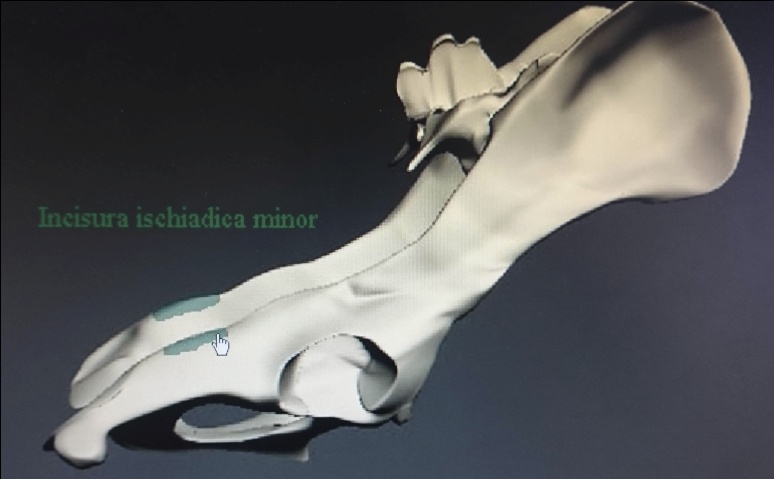 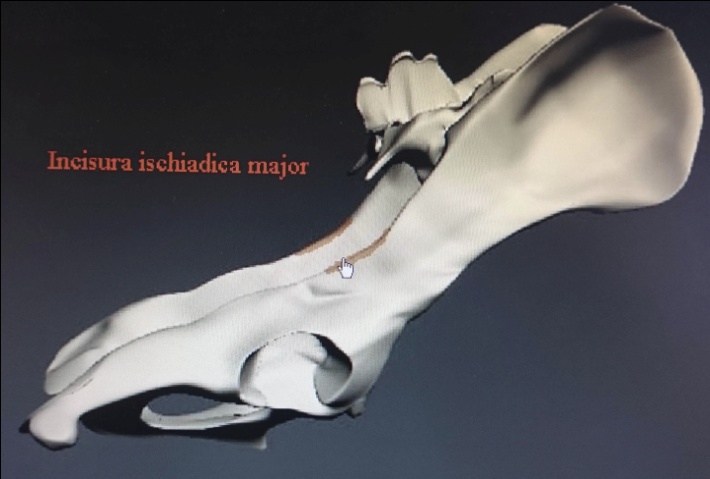 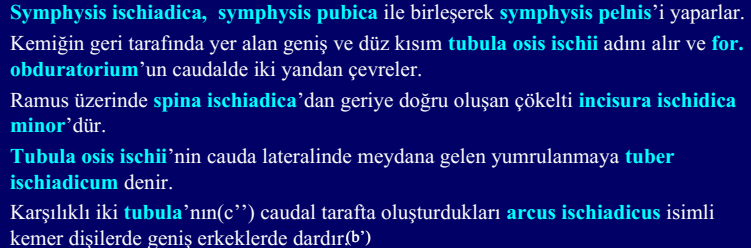 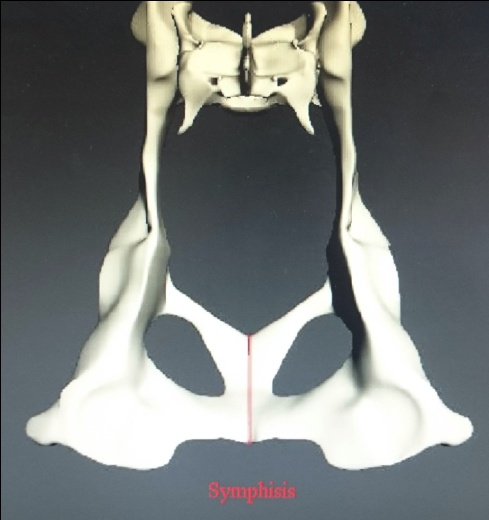 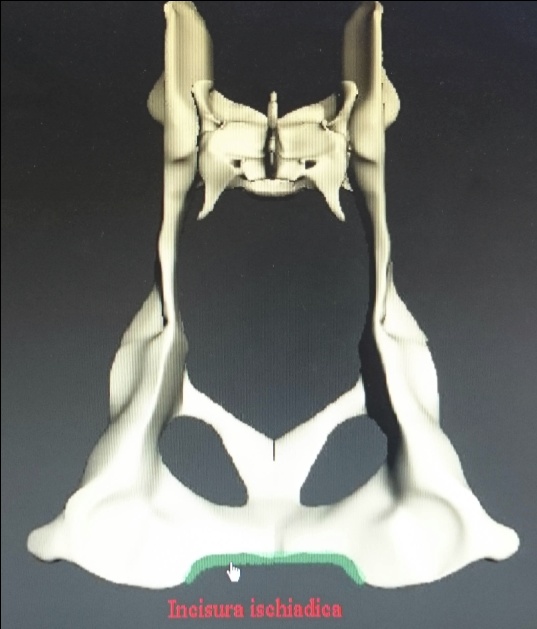 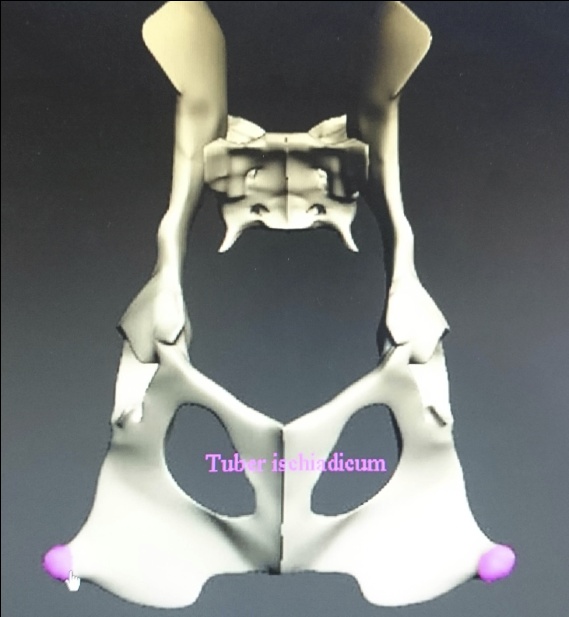 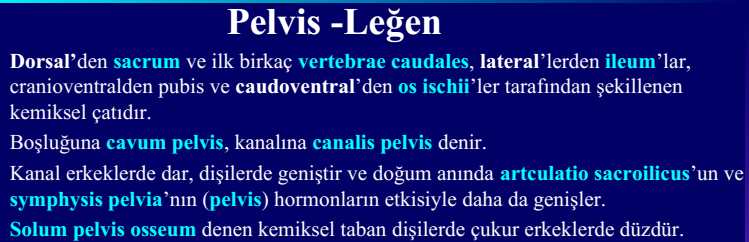 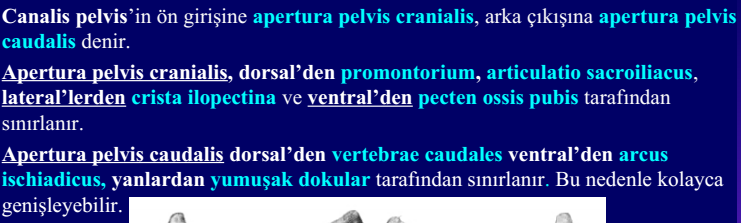 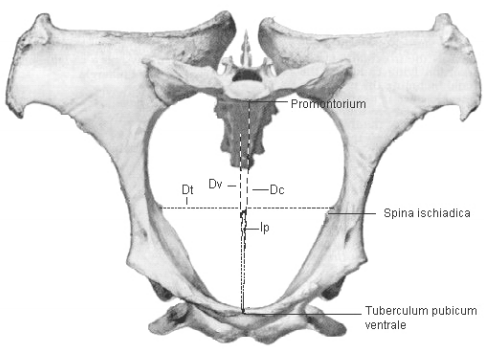 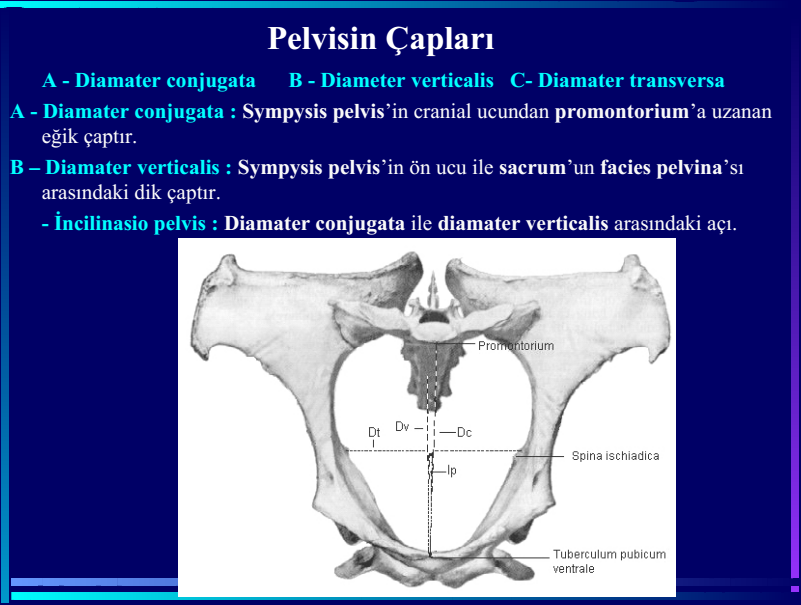 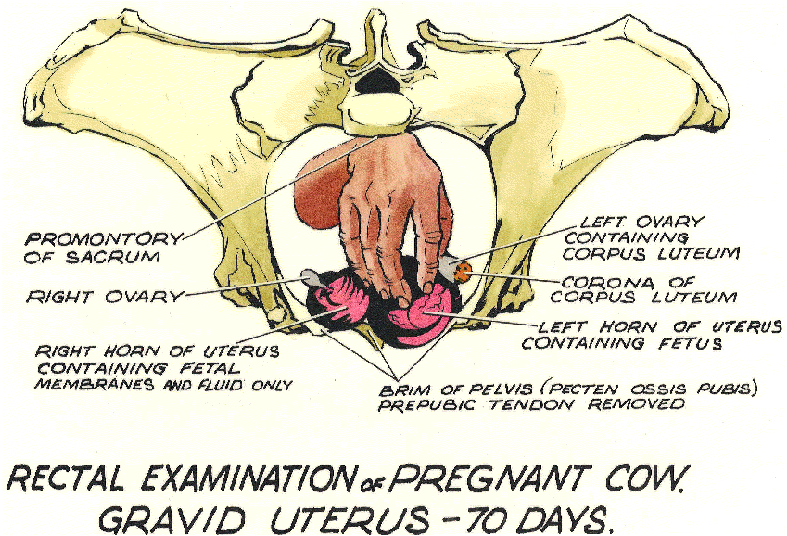 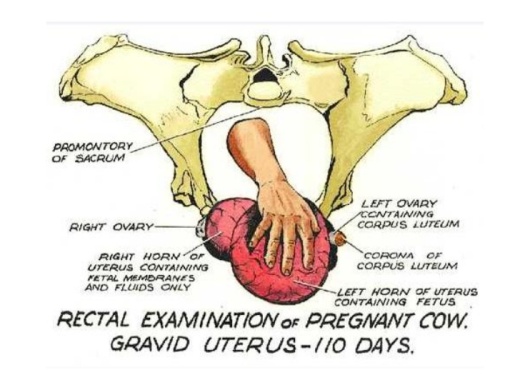 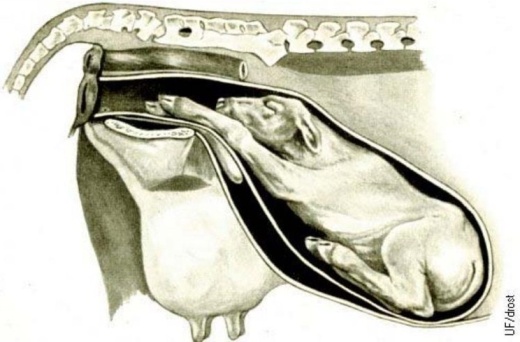 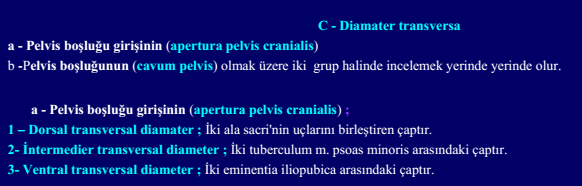 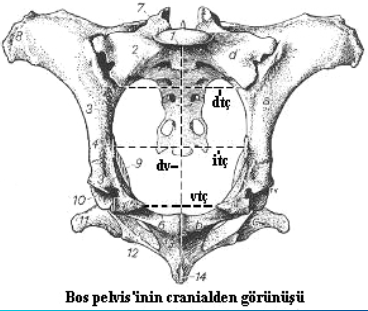 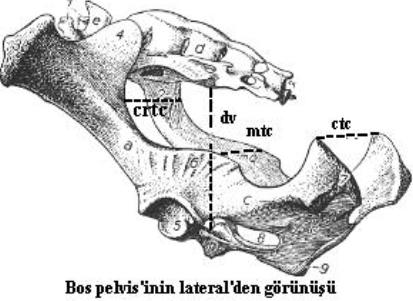 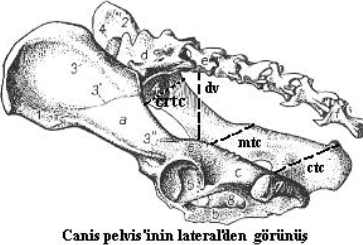 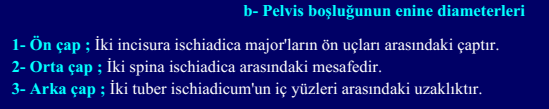 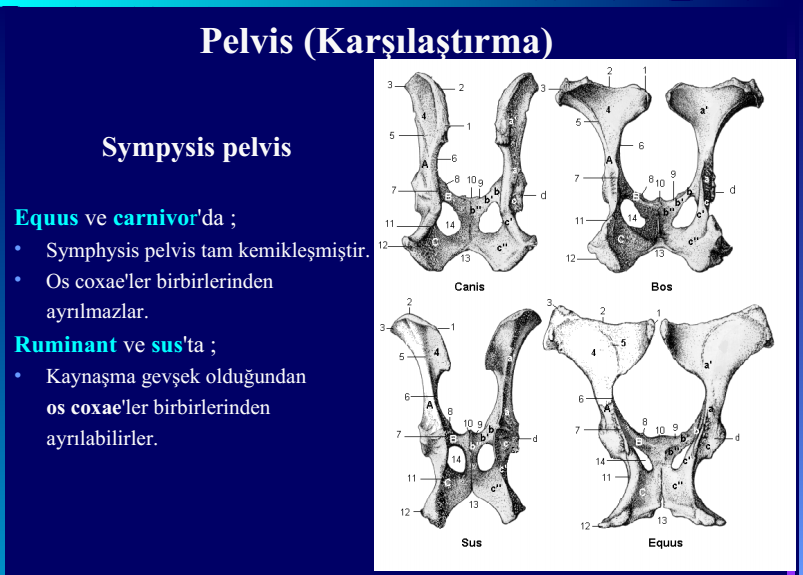 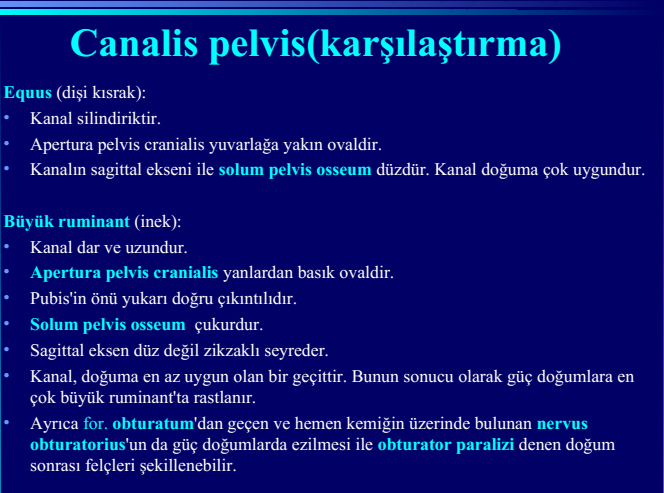 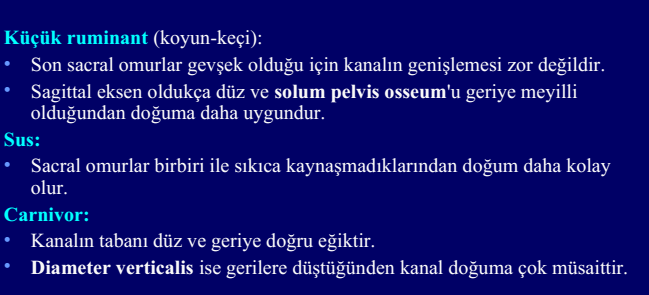 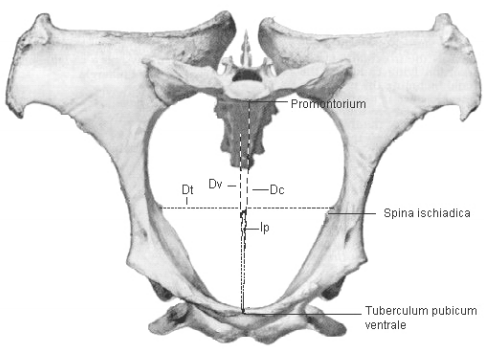 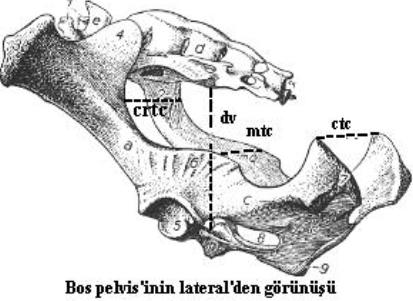 Equidae - Büyük Ruminant
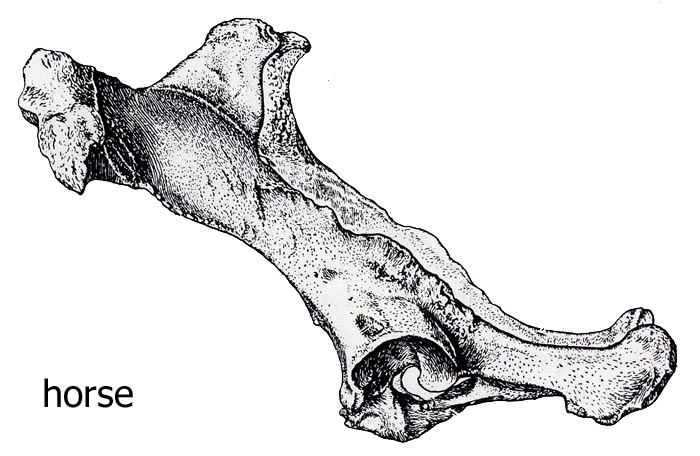 1. Tuber coxae: Equidede ortadan basık dikdörtgen şeklindedir. Büyük ruminantta yanlardan basık, ortası yüksek, mekik görünümündedir.
2. Spina ischiadica: Equidede alçak ve küttür. Büyük ruminantta yüksek ve keskindir.
3. İncisura acetabuli: Equidede geniş, Büyük ruminantta dardır.
4. Tuber ischiadicum: Equidae’de iki çıkıntılı, Büyük ruminant’ta üç çıkıntılıdır.
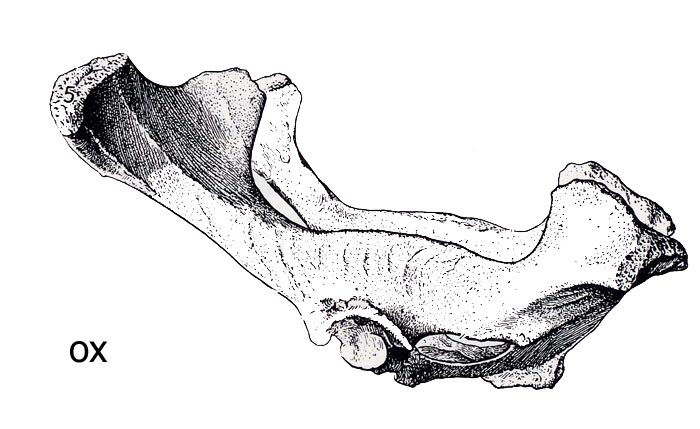 Carnivor - Küçük Ruminant
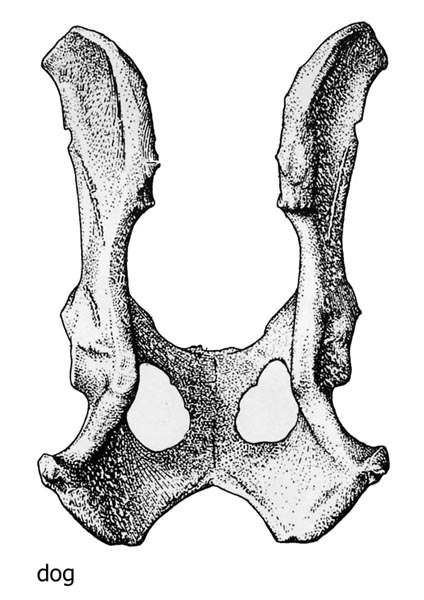 1. Crista iliaca: Carnivorda dış bükeydir. Küçük ruminantta  iç bükeydir.
2. Facies glutea: Carnivorda çukur ve laterale dönüktür. Küçük ruminantta dış bükey ve caudodorsale dönüktür.
3. Spina ischiadica: Carnivorda alçak ve küttür. Küçük ruminantta yüksek ve keskindir.
4. Tuber ischiadicum: Carnivorda tek çıkıntılıdır. Küçük ruminantta üç çıkıntılıdır.
5. İncisura acetabuli: Carnivorda geniştir. Küçük ruminantta dardır.
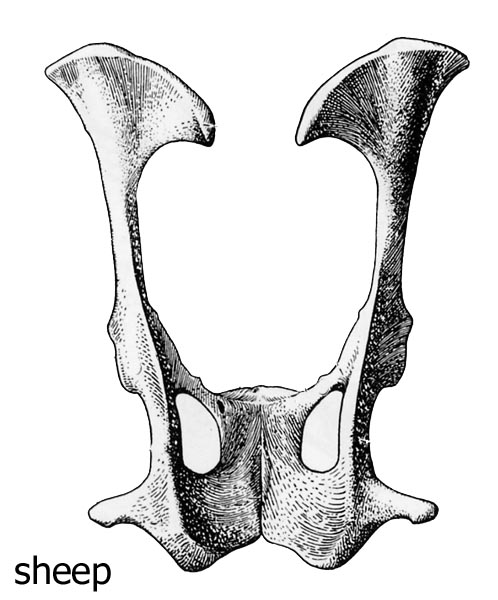 Sağ – Sol Ayrımı
Acetabulum laterale ve 
os ilium craniodorsale gelecek biçimde tutulduğunda; acetabulum hangi tarafta ise os coxae 
o taraftaki ekstremiteye aittir.
Apertura Pelvis Cranialis’in Yatay Çapları
a) Dorsal çap: İki ala ossis sacri’nin uçlarını birleştiren çaptır.

b) İntermedier çap: İki tuberculum m. psoas minoris arasındaki çaptır. 

c) Ventral çap: İki eminentia iliopubica arasındaki çaptır.
a
b
c
Apertura Pelvis Cranialis’in Dikey ve Eğri Çapları
a) Diamater conjugata: Symphysis pelvina'nın ön ucundan sacrum’un promontorium'una uzanan çaptır.	b) Diamater verticalis: Sympysis pelvina'nın ön ucu ile pelvis'in dorsal duvarını oluşturan sacrum'un facies pelvina'sı arasında uzanan dikey çaptır.	c) Conjugata diagonalis: Symphysis pelvina'nın arka ucundan sacrum’un promontorium'una uzanan eğik çaptır.

İnclinatio pelvis: Diamater conjugata ile diamater verticalis arasındaki açıdır.
b
a
c
Apertura Pelvis Caudalis’in Çapları
a) Ön çap: İki incisura ischiadica major arasındaki çaptır.
b) Orta çap: İki spina ischiadica arasındaki çaptır.
c) Arka çap: Tuberculum ischiadicum’ların iç yüzleri arasındaki çaptır.
a
b
c
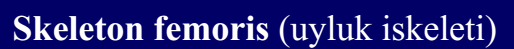 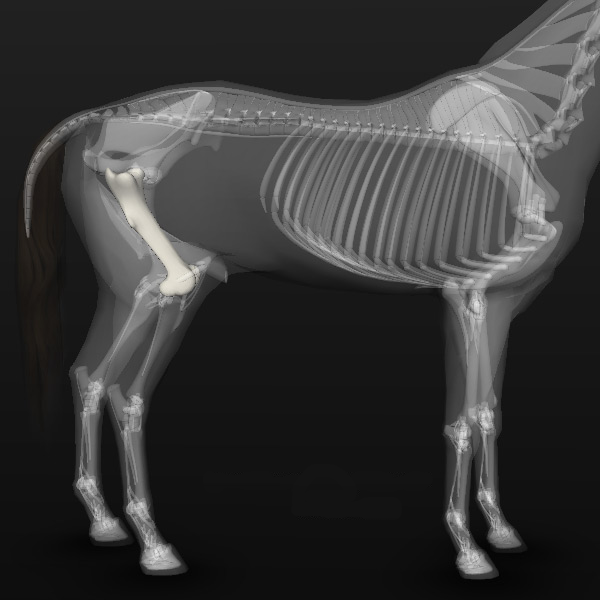 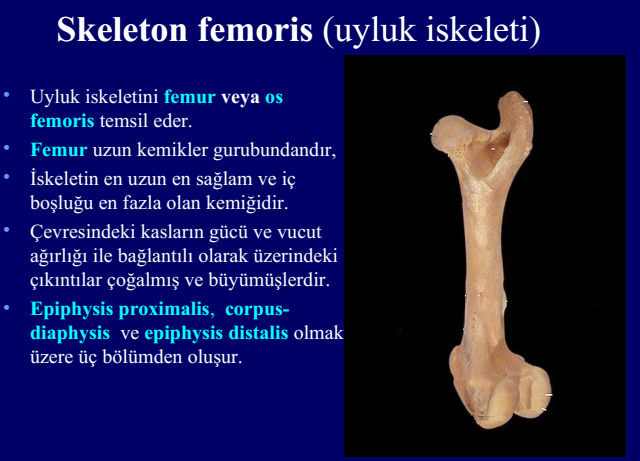 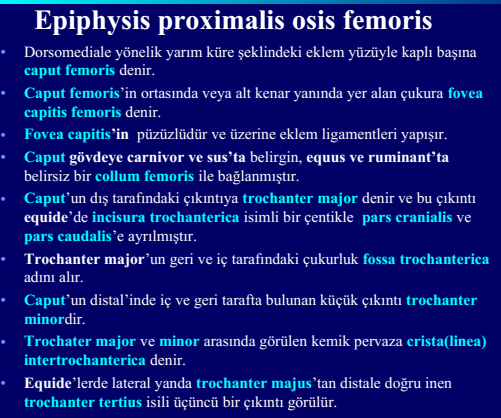 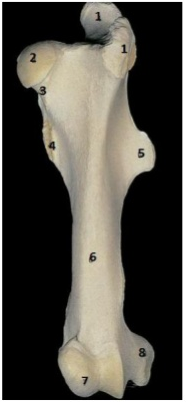 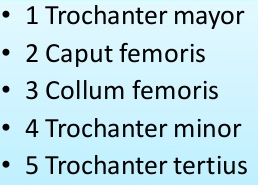 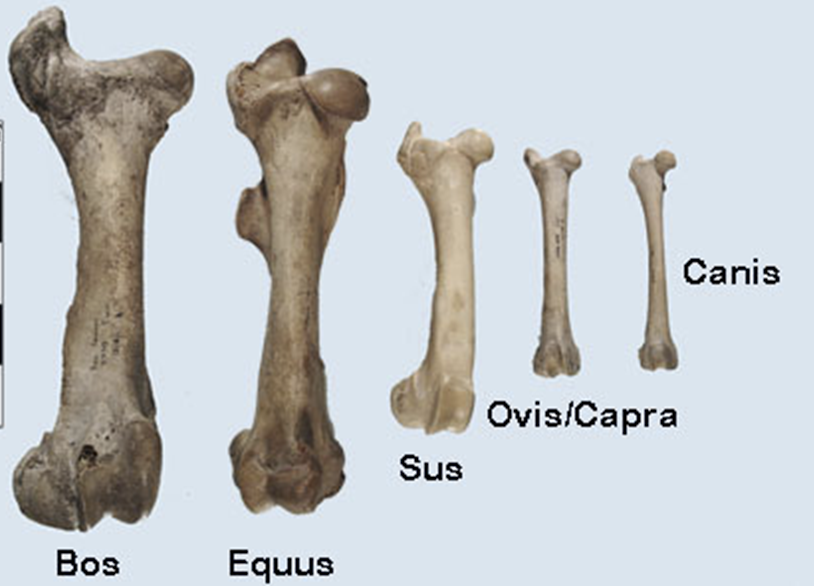 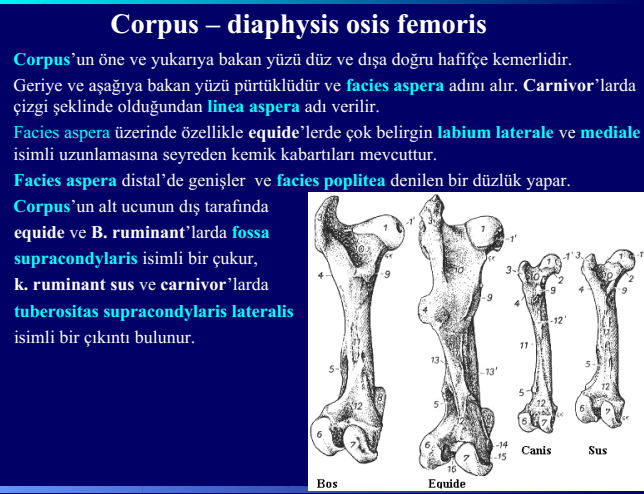 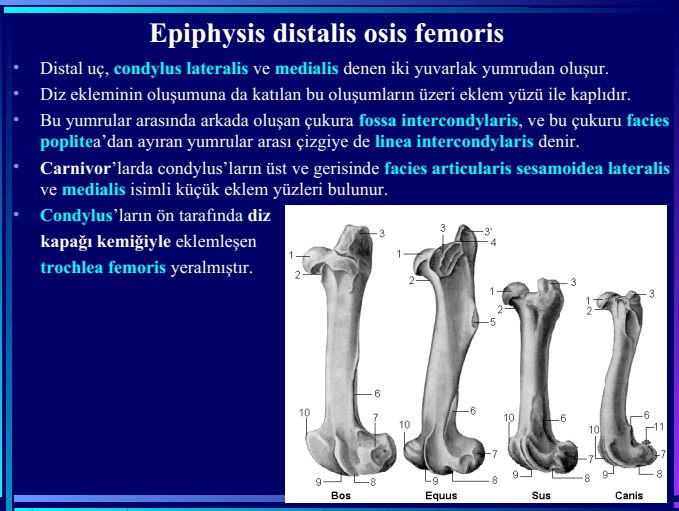 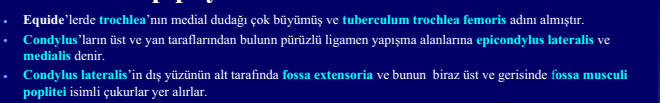 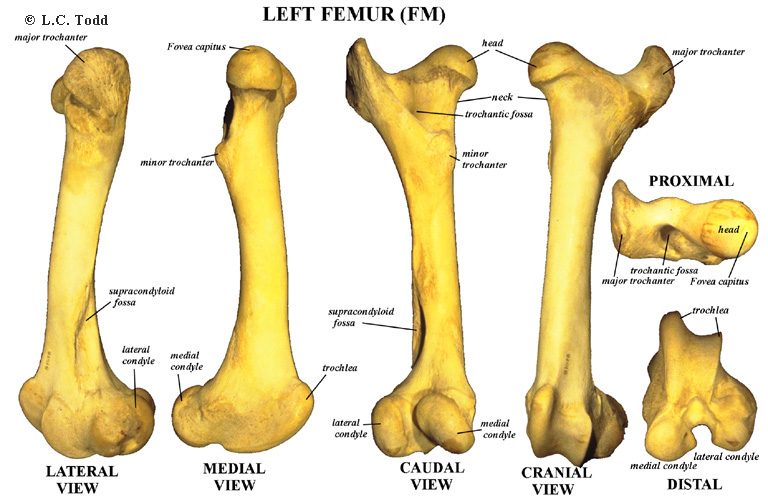 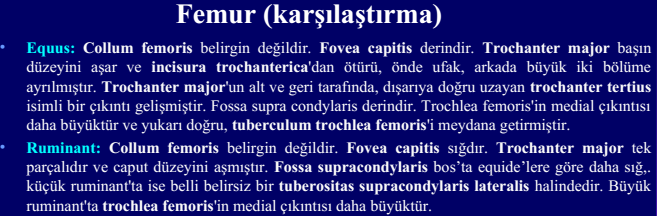 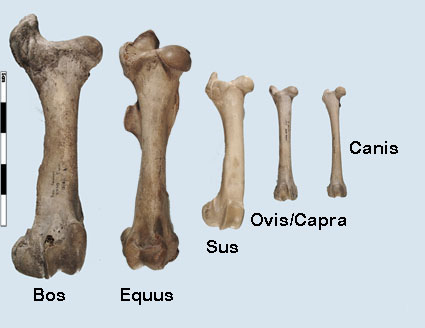 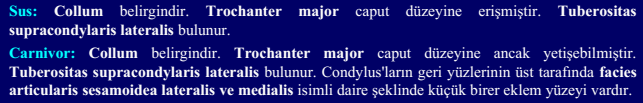 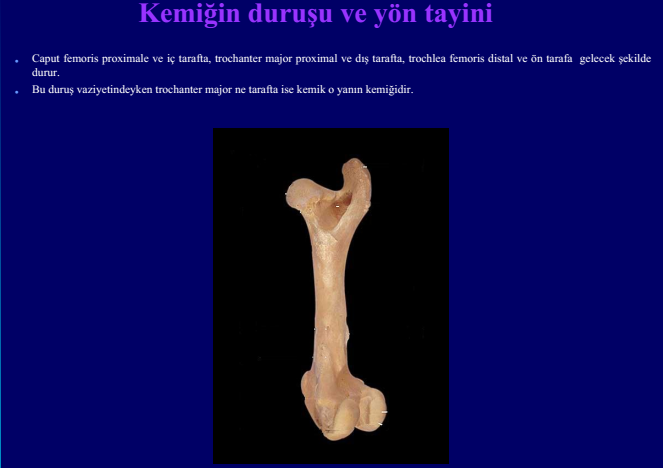 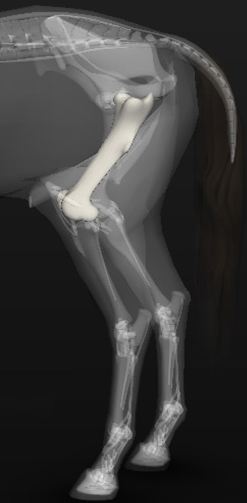 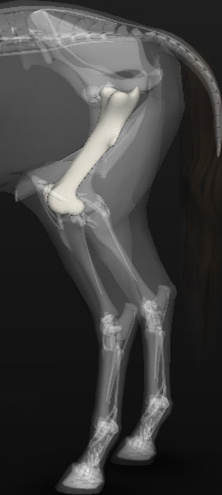 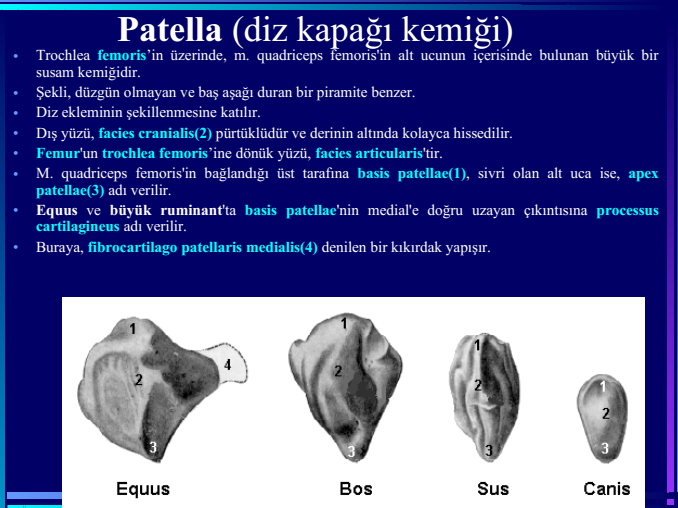 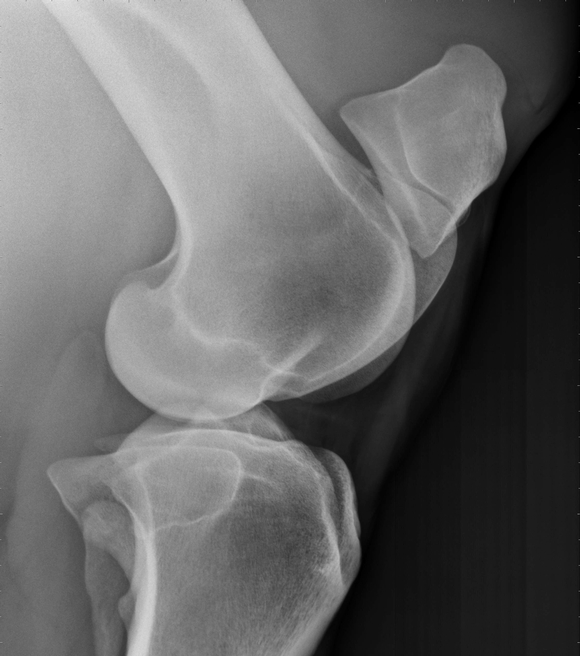 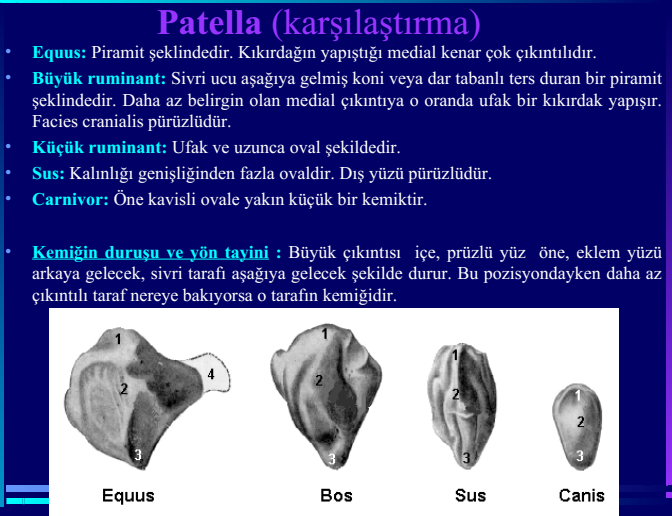 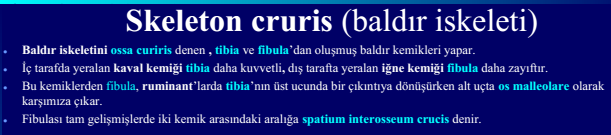 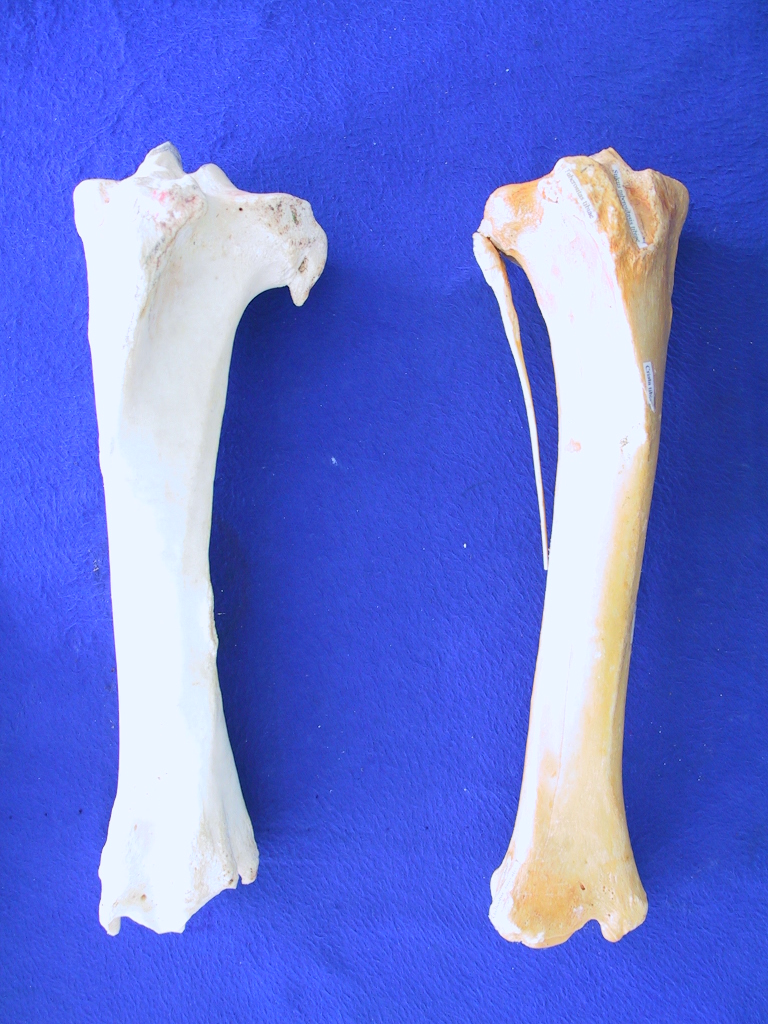 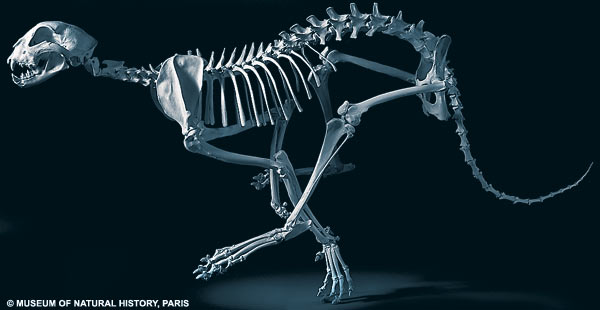 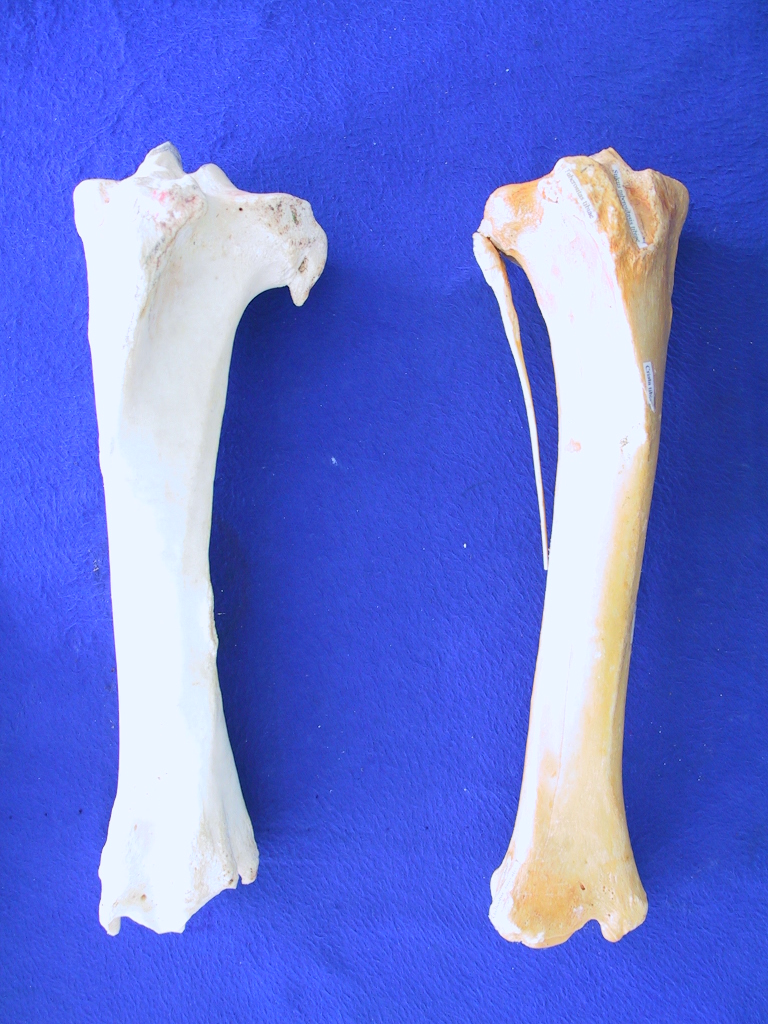 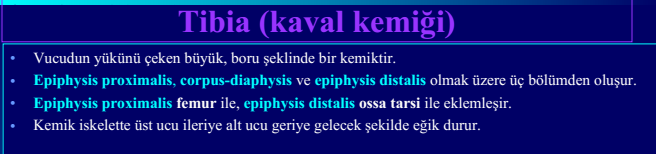 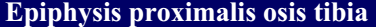 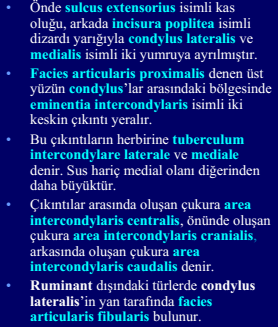 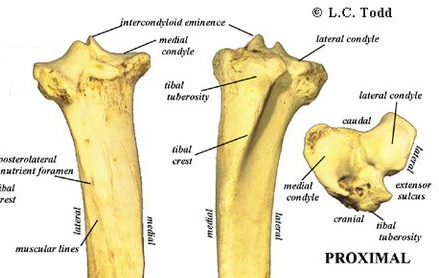 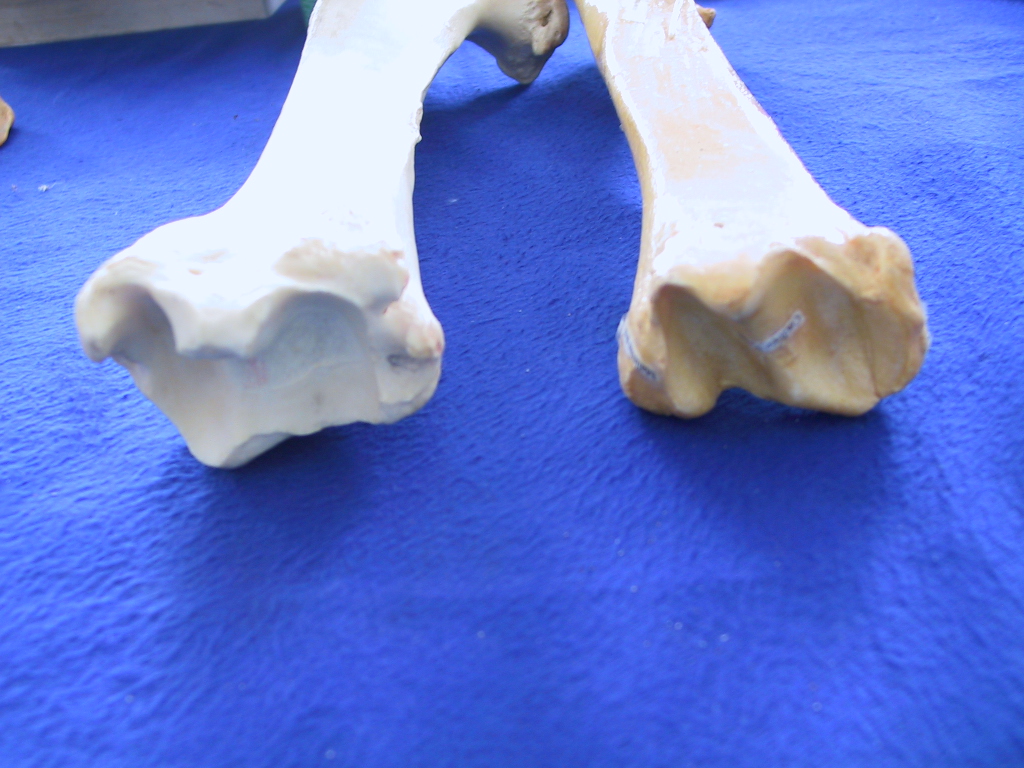 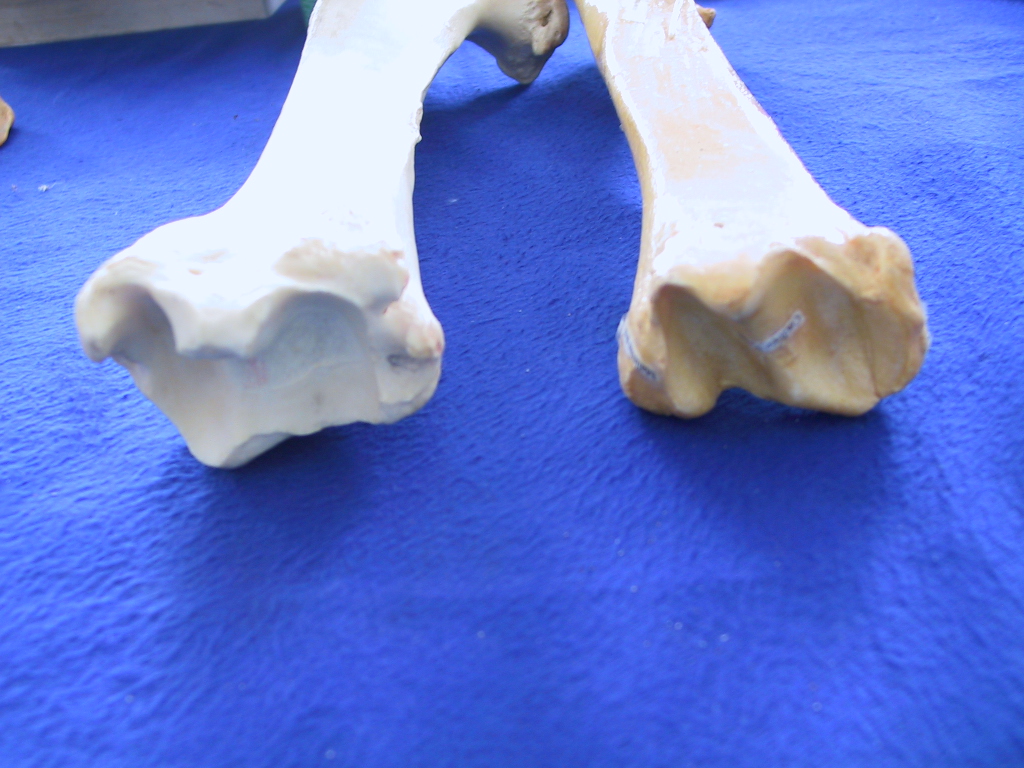 TİBİA (Kaval Kemiği)
Equidae-Büyük Ruminant

Sulcus tuberositatis tibiae: Equidede vardır. Büyük ruminantta yoktur.
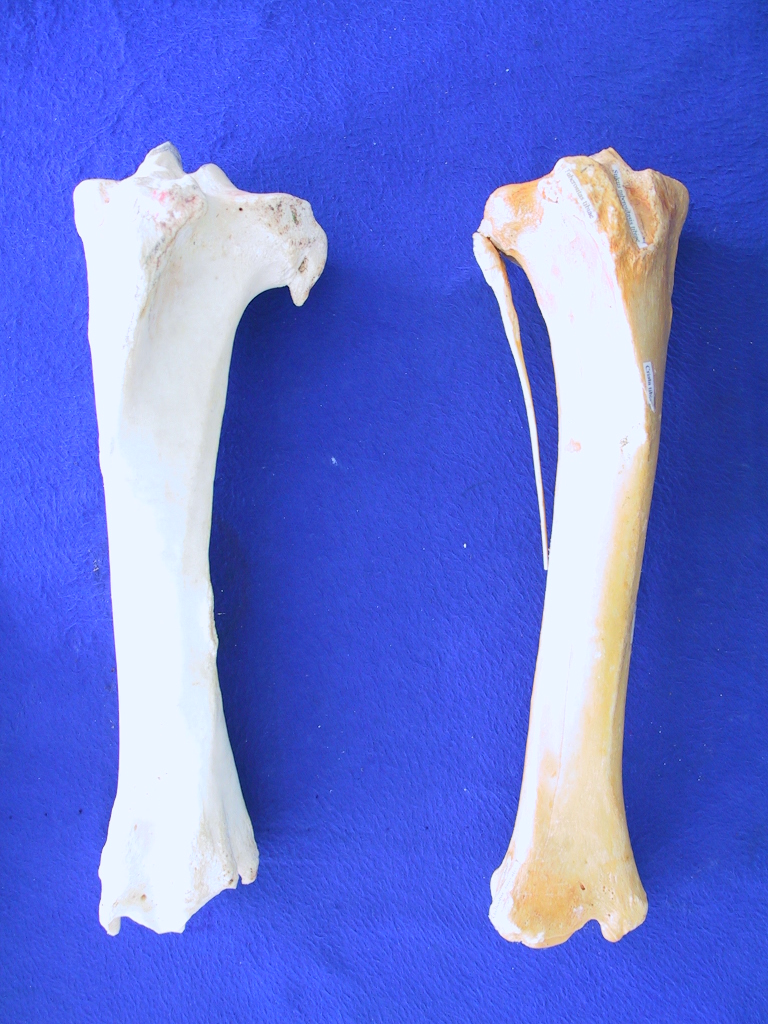 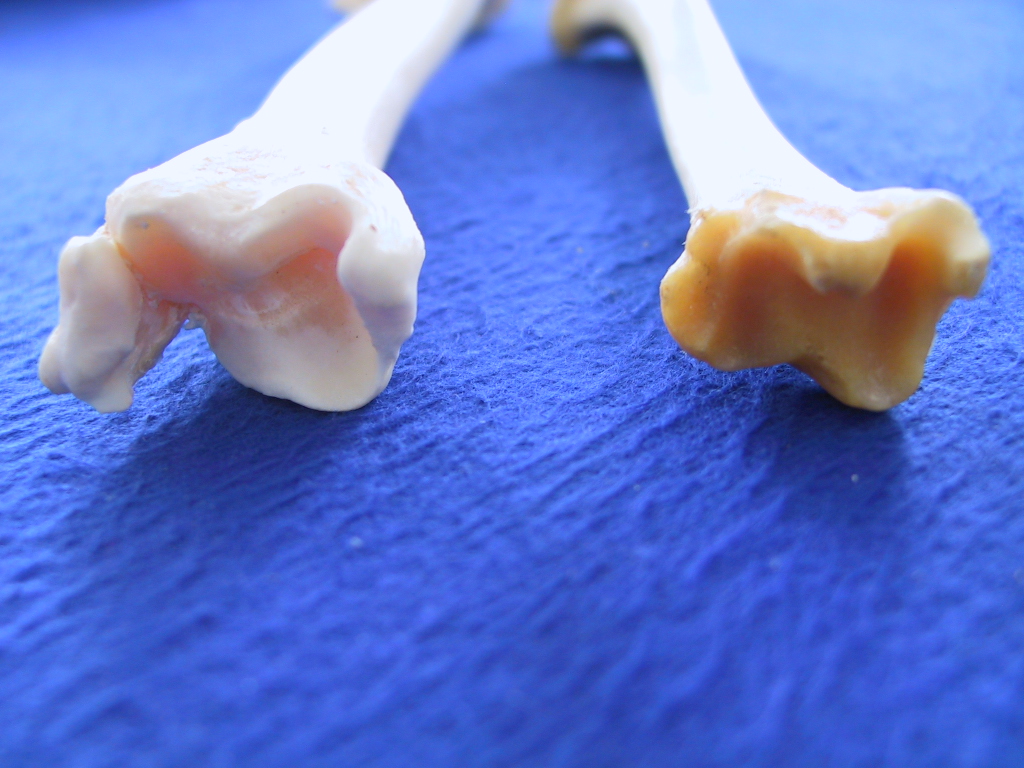 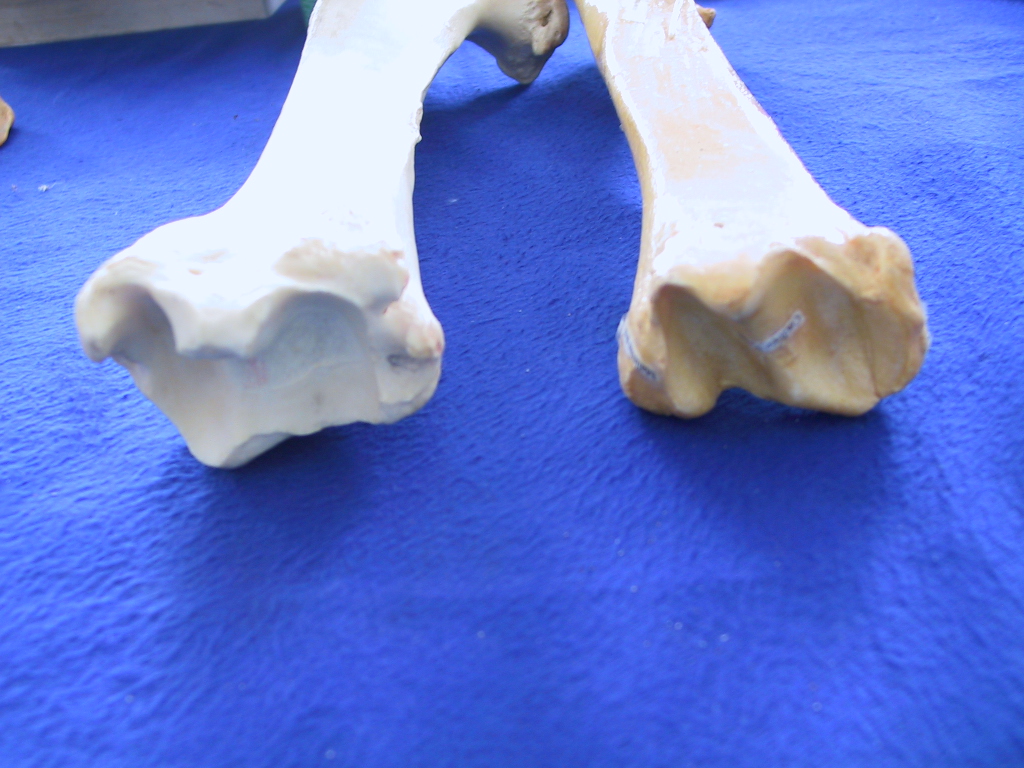 Equidae-Büyük Ruminant
2. Cochlea tibiae'nin eklem yüzündeki crista: Equidede obliktir. Büyük ruminantta sagittaldir.  
          




3. Os malleolare'nin eklemleşmesi için üçüncü bir eklem yüzü: Equidede yoktur. Büyük ruminantta vardır.
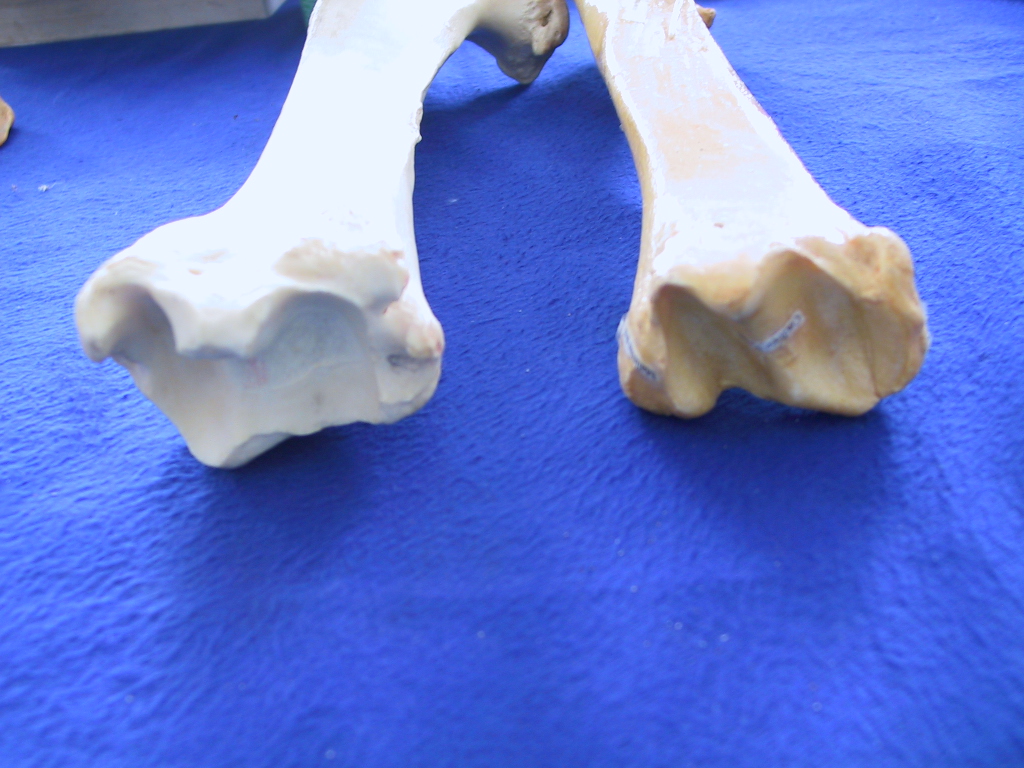 TİBİA (Kaval Kemiği)
Carnivor-Küçük Ruminant

1. Incisura fibularis: Carnivorda vardır. Küçük ruminantta yoktur.
2. Cochlea tibiae'nin eklem yüzündeki crista: Carnivorda obliktir. Küçük ruminantta sagittaldir.
3. Os malleolare'nin eklemleşmesi için üçüncü bir eklem yüzü: Carnivorda yoktur. Küçük ruminantta vardır.
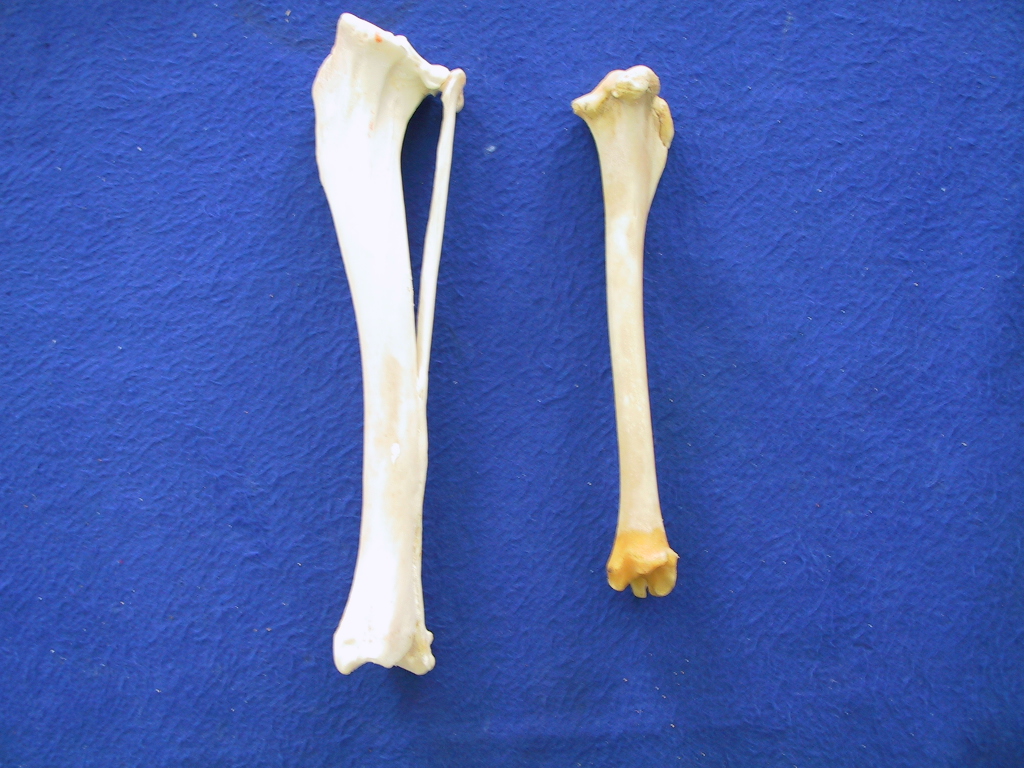 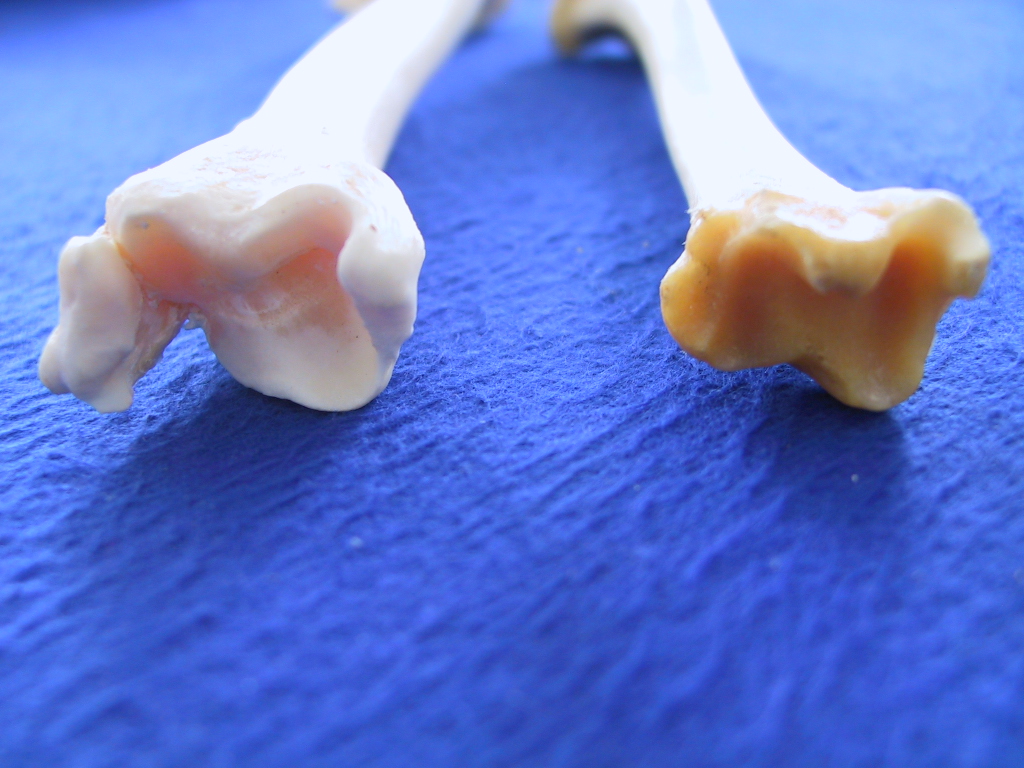 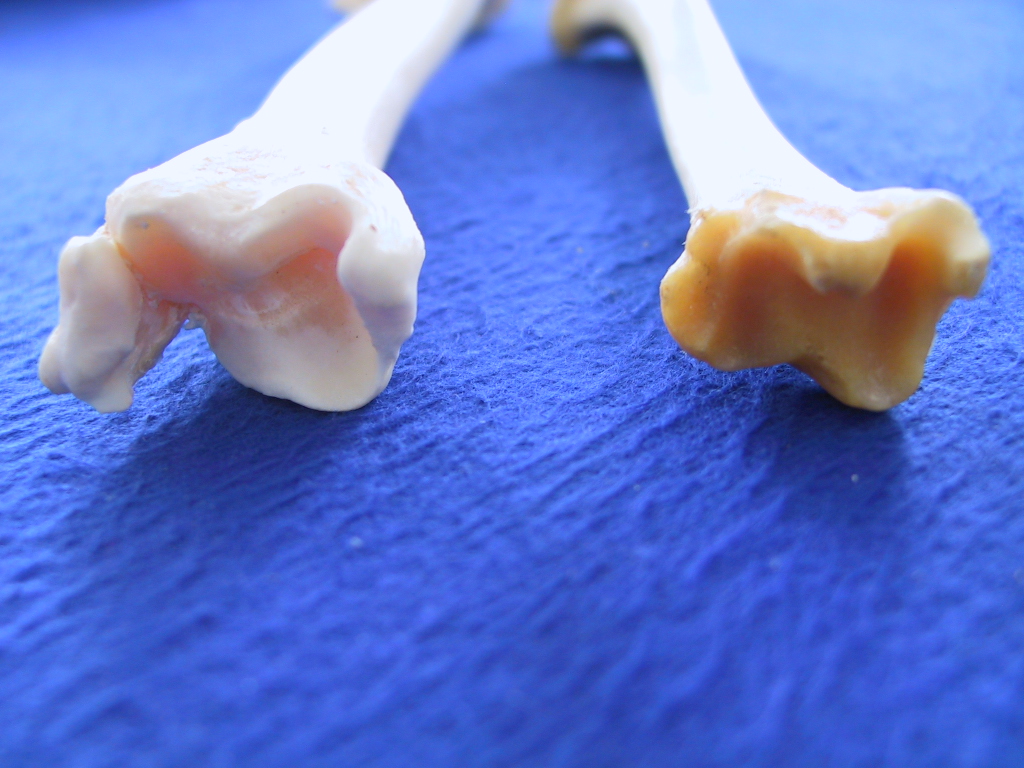 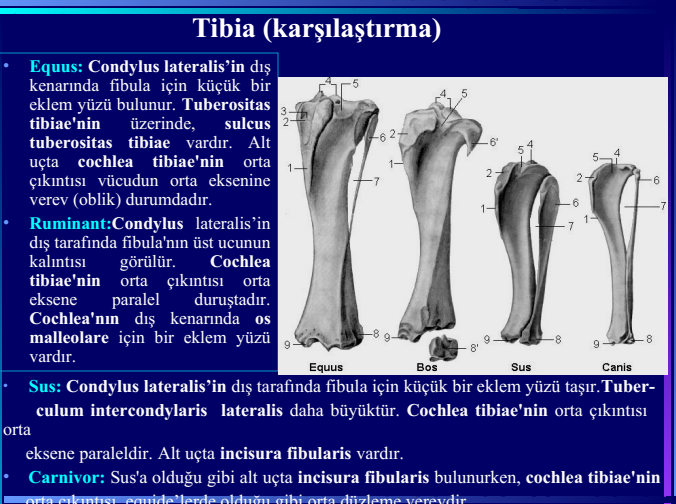 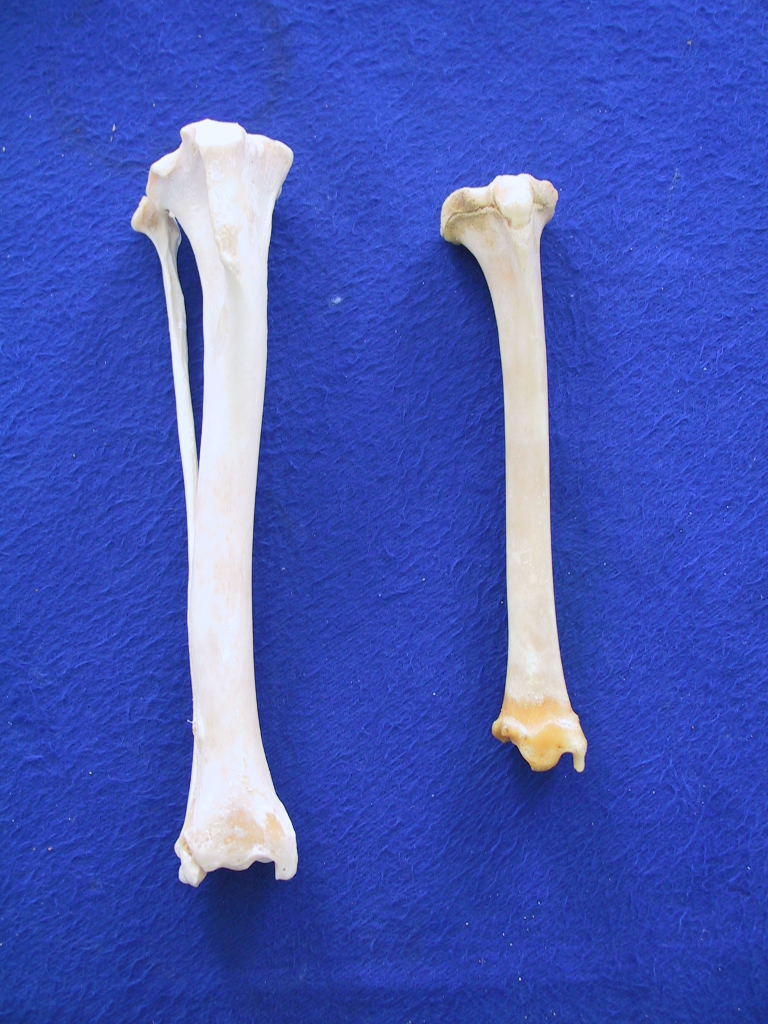 SAĞ-SOL AYRIMI
Tuberositas tibiae öne ve sulcus extensorius laterale gelecek biçimde tutulduğunda; sulcus extensorius hangi tarafta ise tibia o taraftaki ekstremiteye aittir.
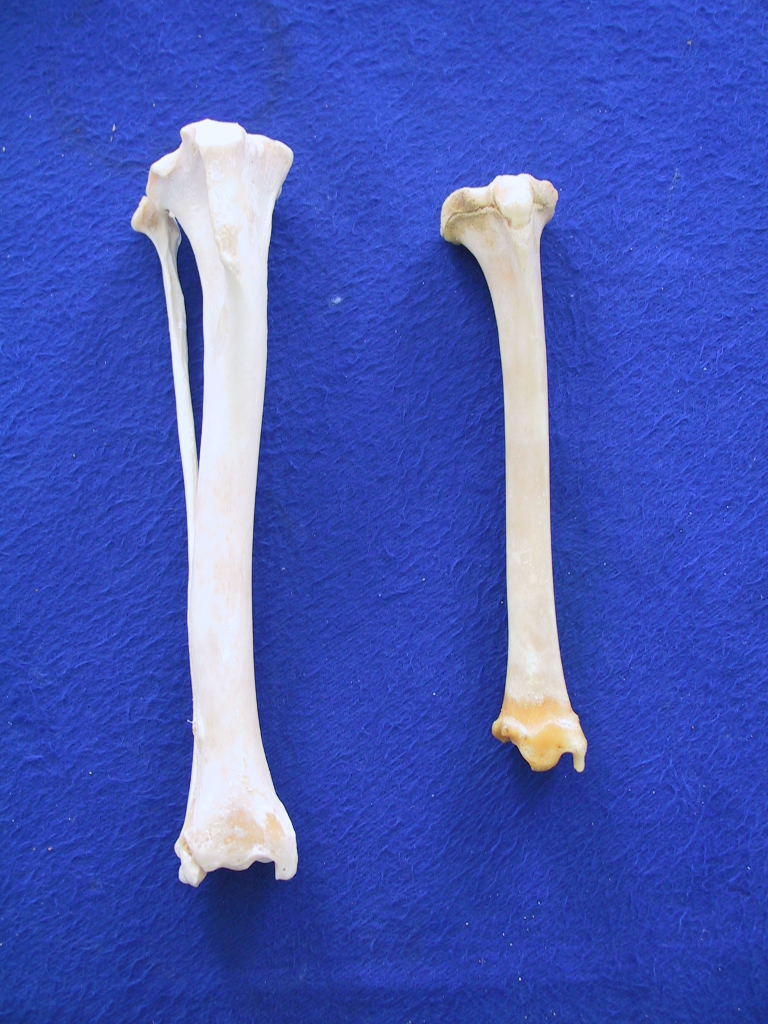 FiBULA   (İğne - Baldır Kemiği)
Carnivorlarda ince bir kemik halinde tibia'nın proximal ucundan distal ucuna kadar uzanır. 
Proksimal ucu (caput fibulae), gövdesi (corpus fibulae) ve distal ucu (malleolus lateralis) tam olarak bulunur. 
Caput fibulae’nin medialinde tibia ile eklemleşen facies articularis capitis fibulae bulunur. 
Malleolus lateralis talus ile eklemleşir.
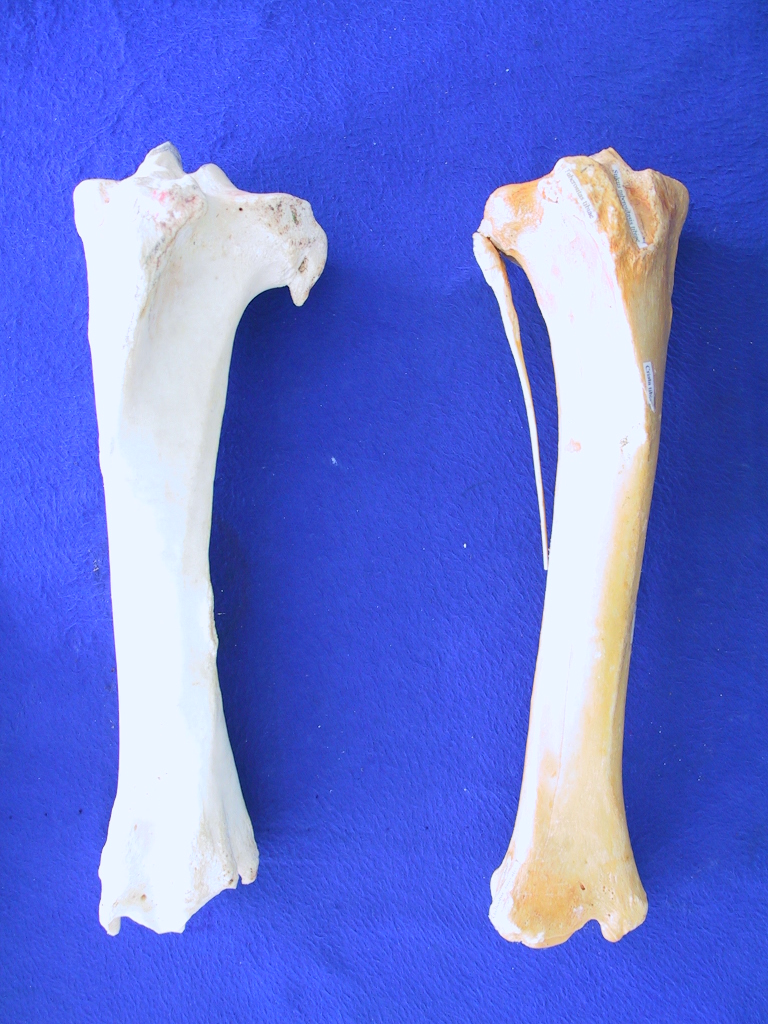 FiBULA   (İğne - Baldır Kemiği)
Equidede fibula'nın distal ½’si tibia ile kaynaştığından görülmez. 
Sadece caput fibulae adındaki proksimal ucu ile tibia'nın ortasına kadar uzanan serbest kısmı vardır. 
Caput fibulae, tibia'nın condylus lateralis'inin dış yüzü üzerindeki facies articularis fibularis ile eklem yapar.
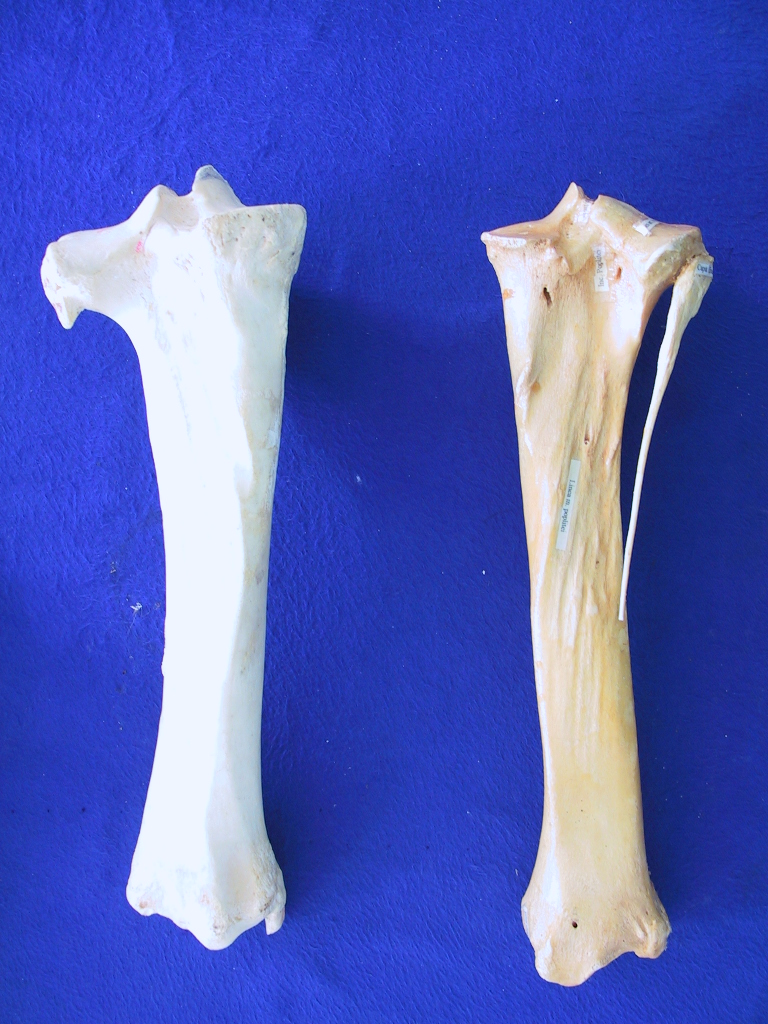 FiBULA   (İğne - Baldır Kemiği)
Ruminantlarda fibula'nın proksimal ucu, tibia'nın condylus lateralis'i ile kaynaşmış küçük bir çıkıntı halinde bulunur. 
Corpus'u tamamen kaybolmuştur. 
Distal ucu ise, os malleolare adı verilen küçük bir kemik halindedir ve cochlea tibiae'nin lateralinde yeralan kendisine özgü eklem yüzü ile eklemleşir.
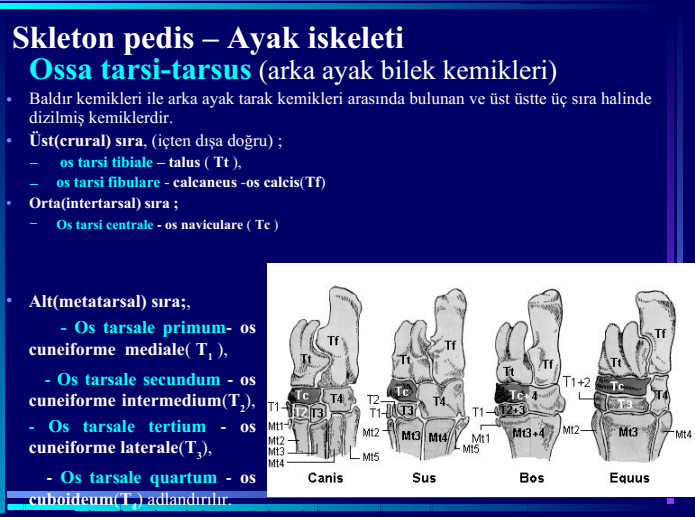 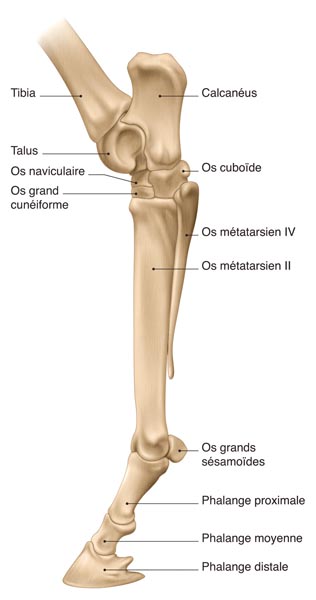 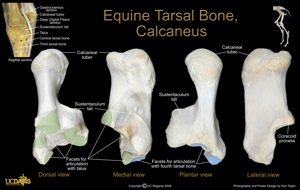 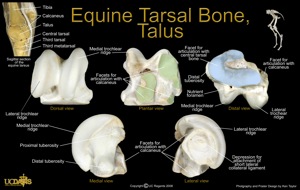 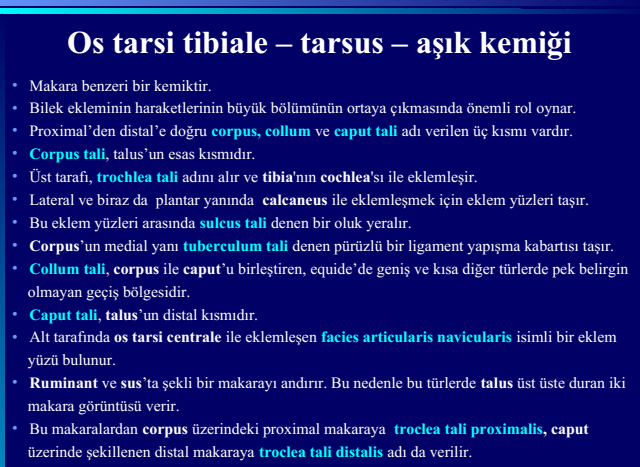 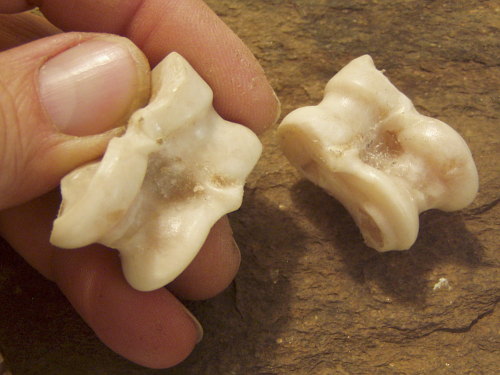 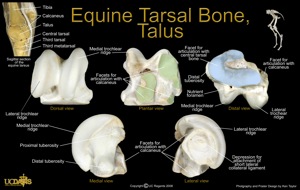 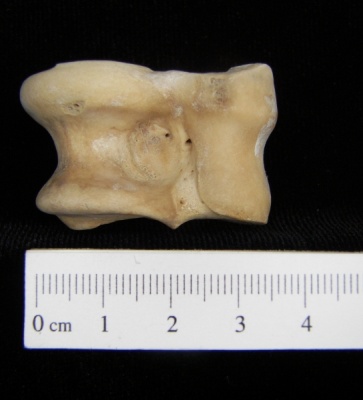 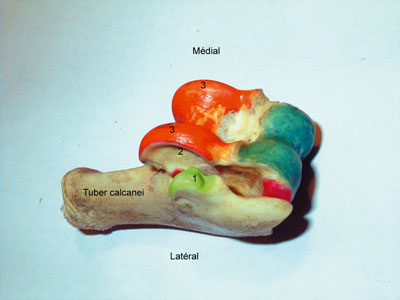 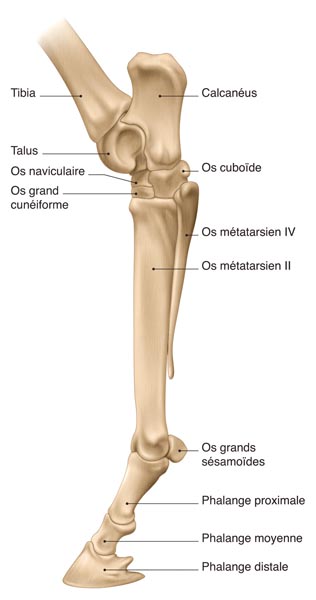 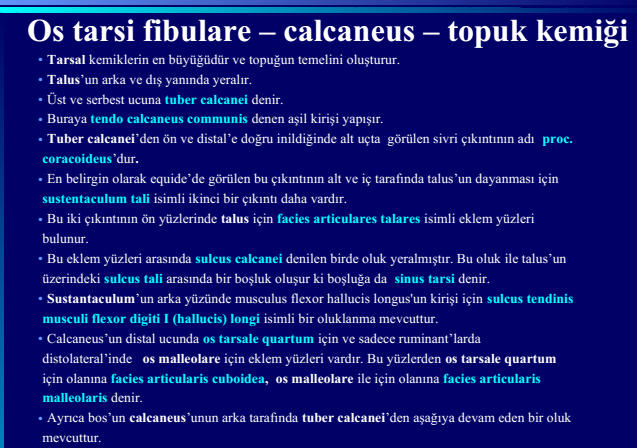 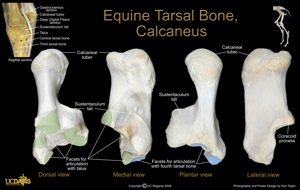 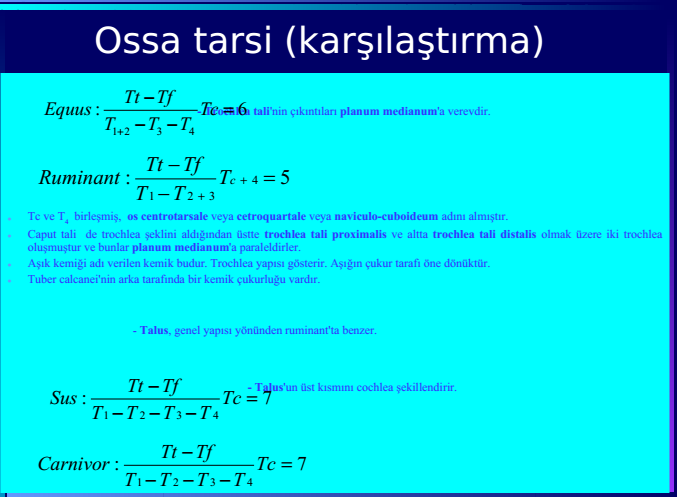 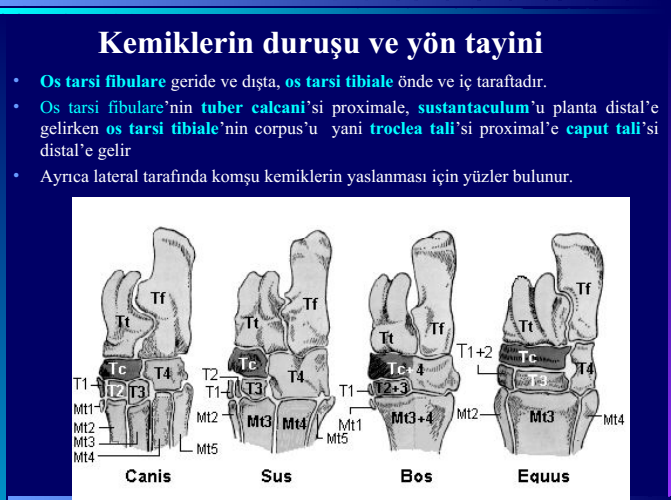 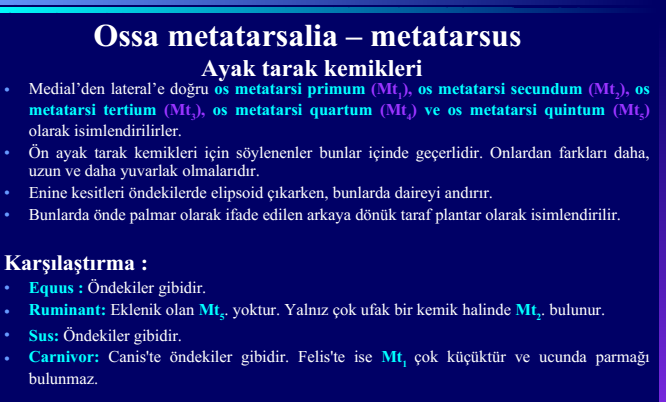 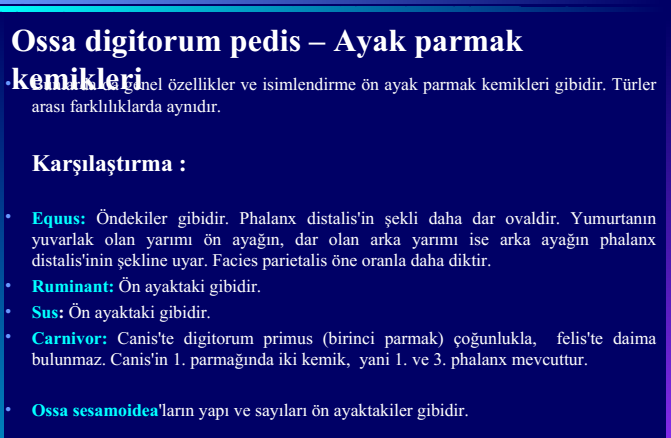 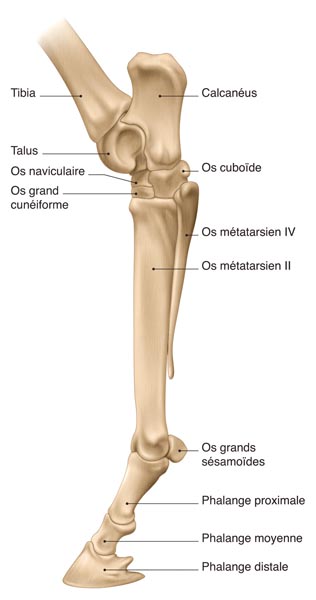 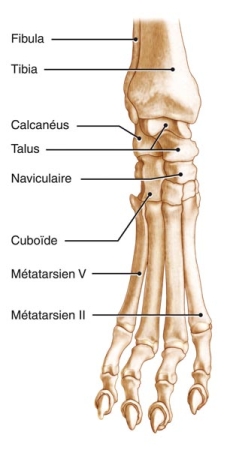 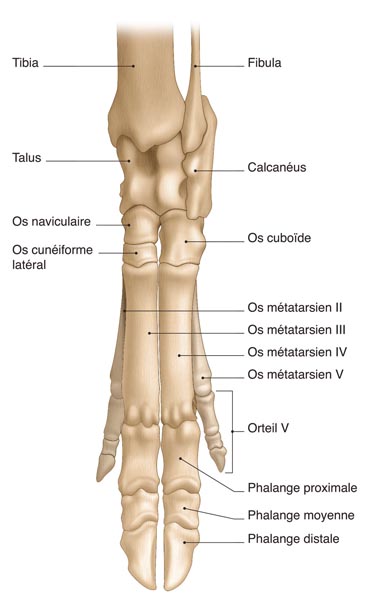 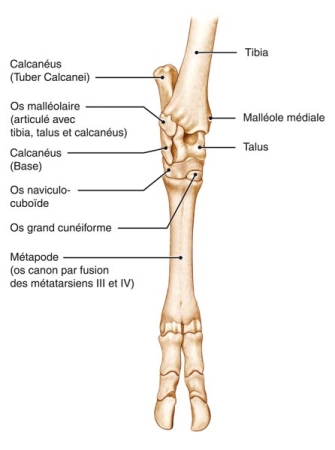 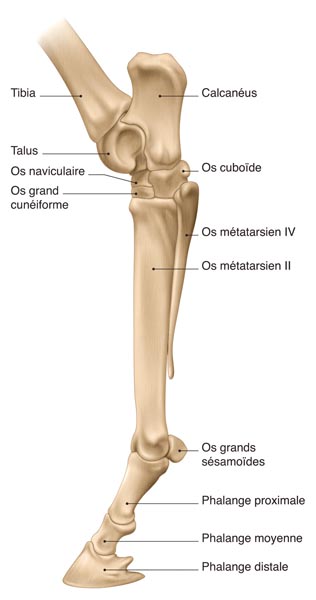 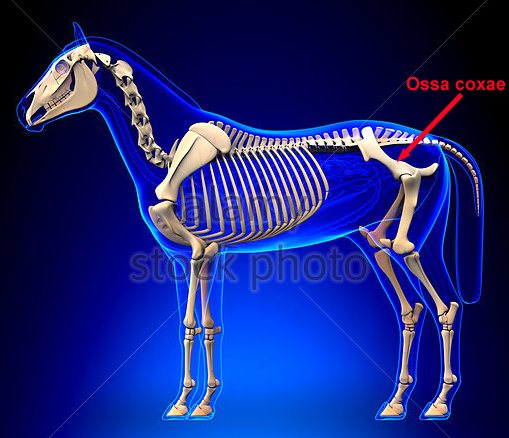